Fotovoltaika pro bytové domy:PRAKTICKÉ TIPY PRO VÝBORY SVJ/BD
Ing. Jaroslav ŠuvarskýZakladatel a jednatel S-Power Energies
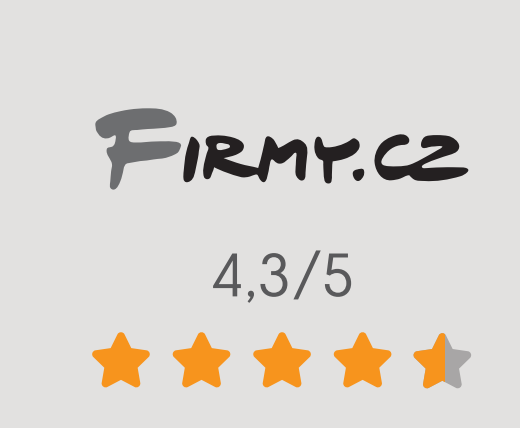 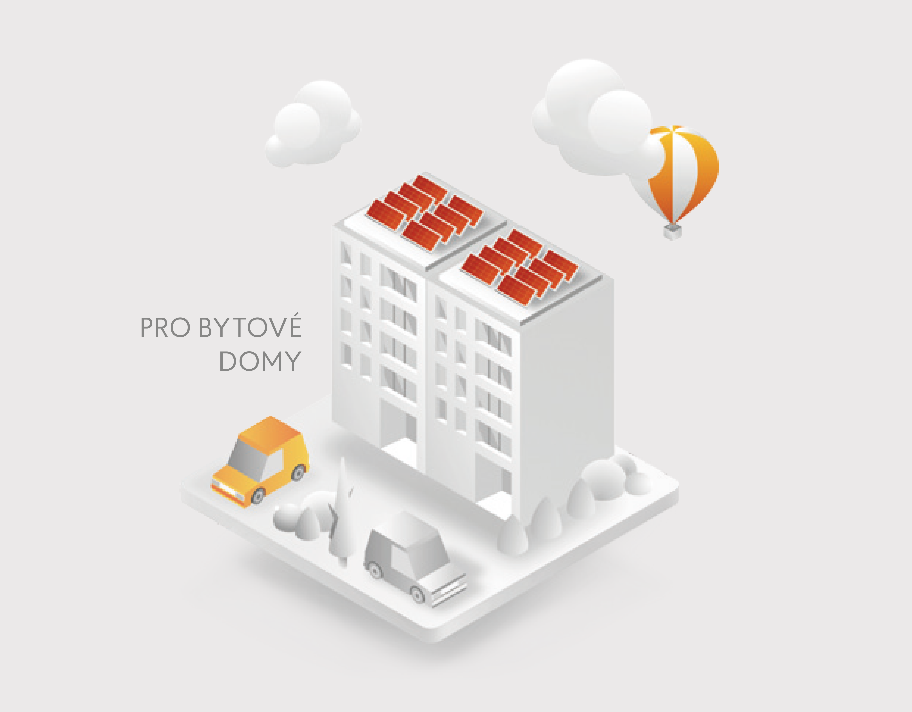 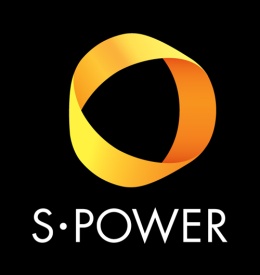 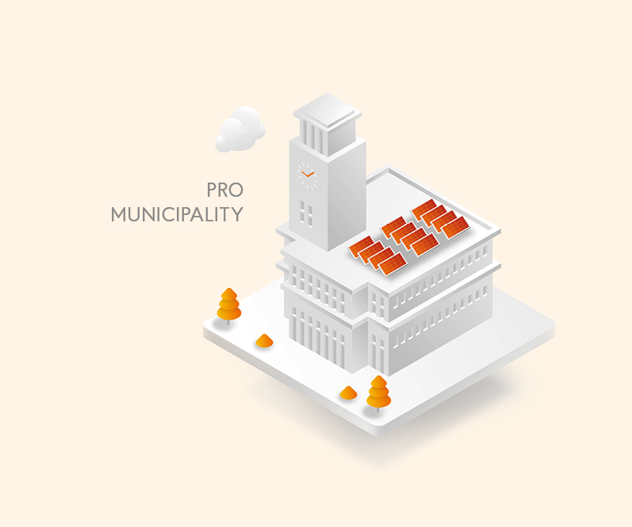 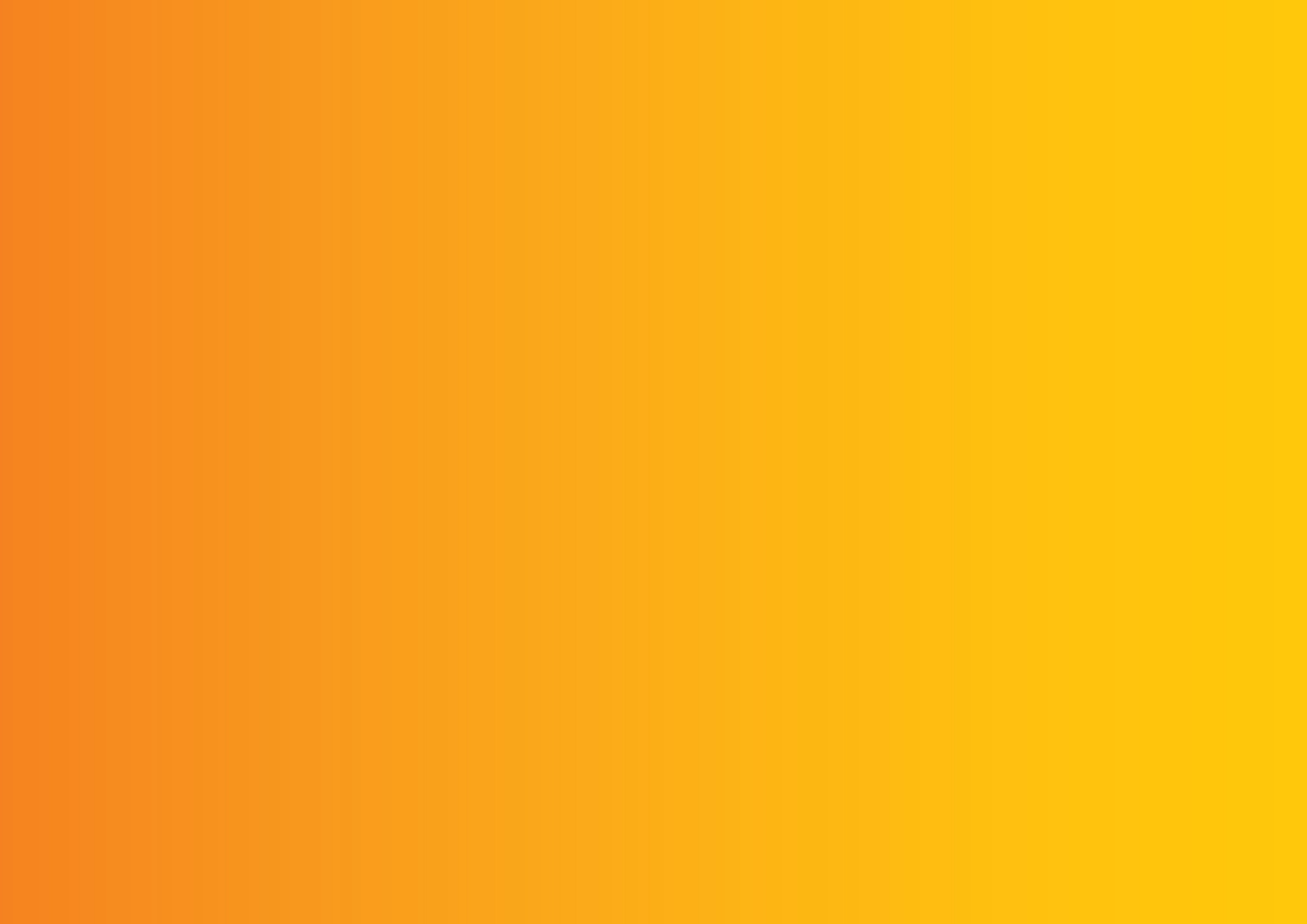 JSME EXPERTI NA STŘEŠNÍ FOTOVOLTAIKY

Rodinné domy
Bytové domy
Firmy
Obce
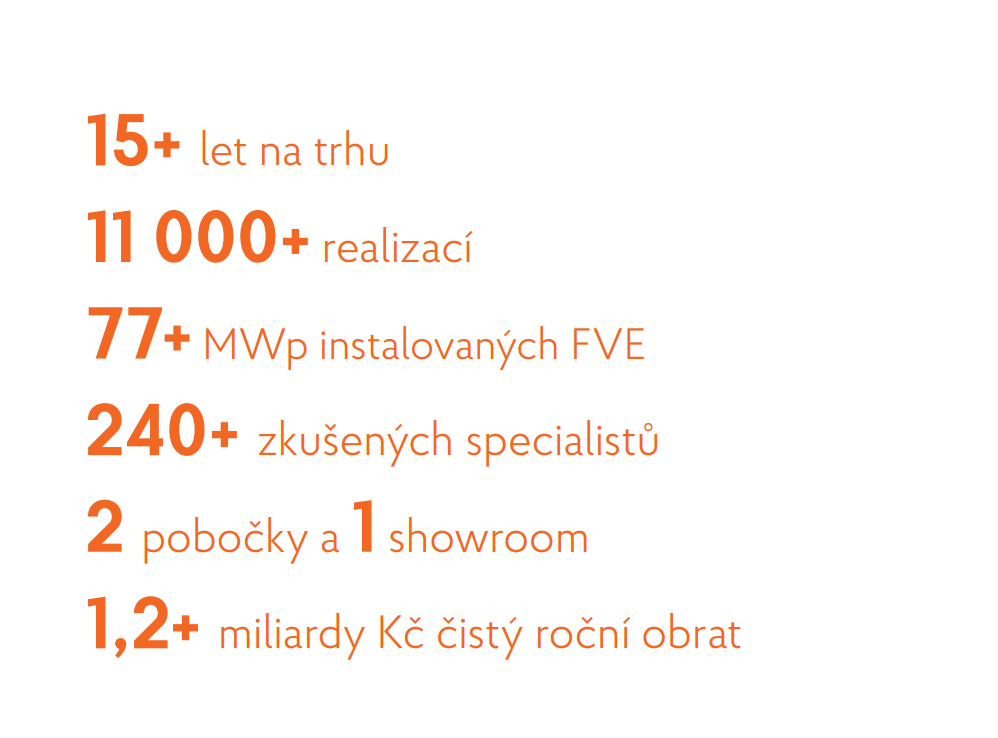 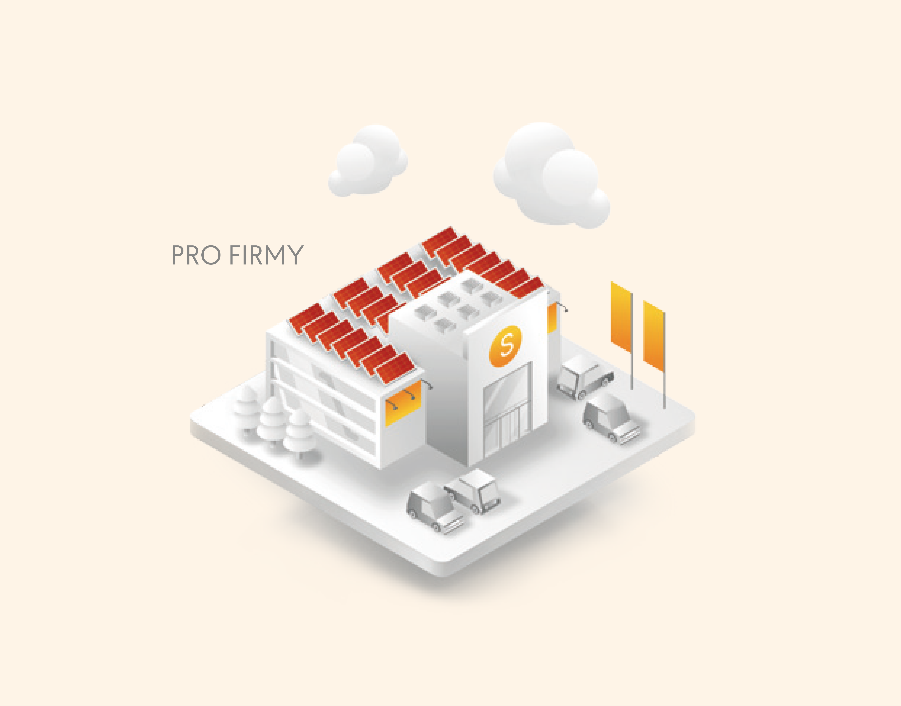 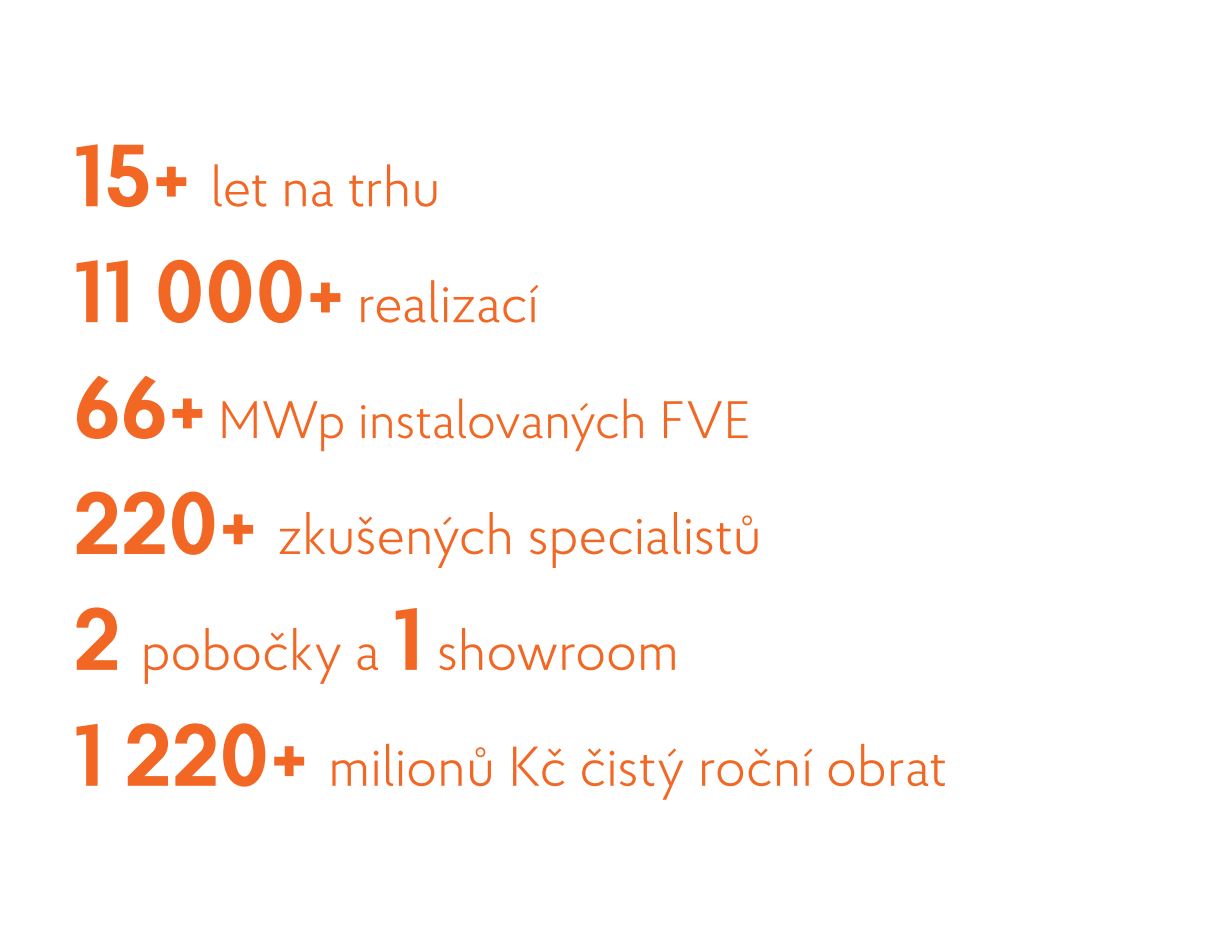 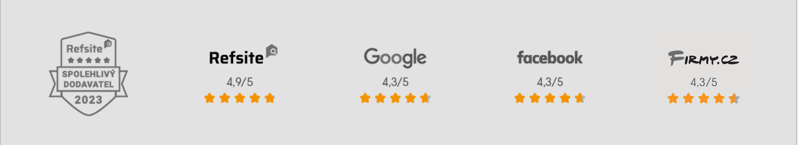 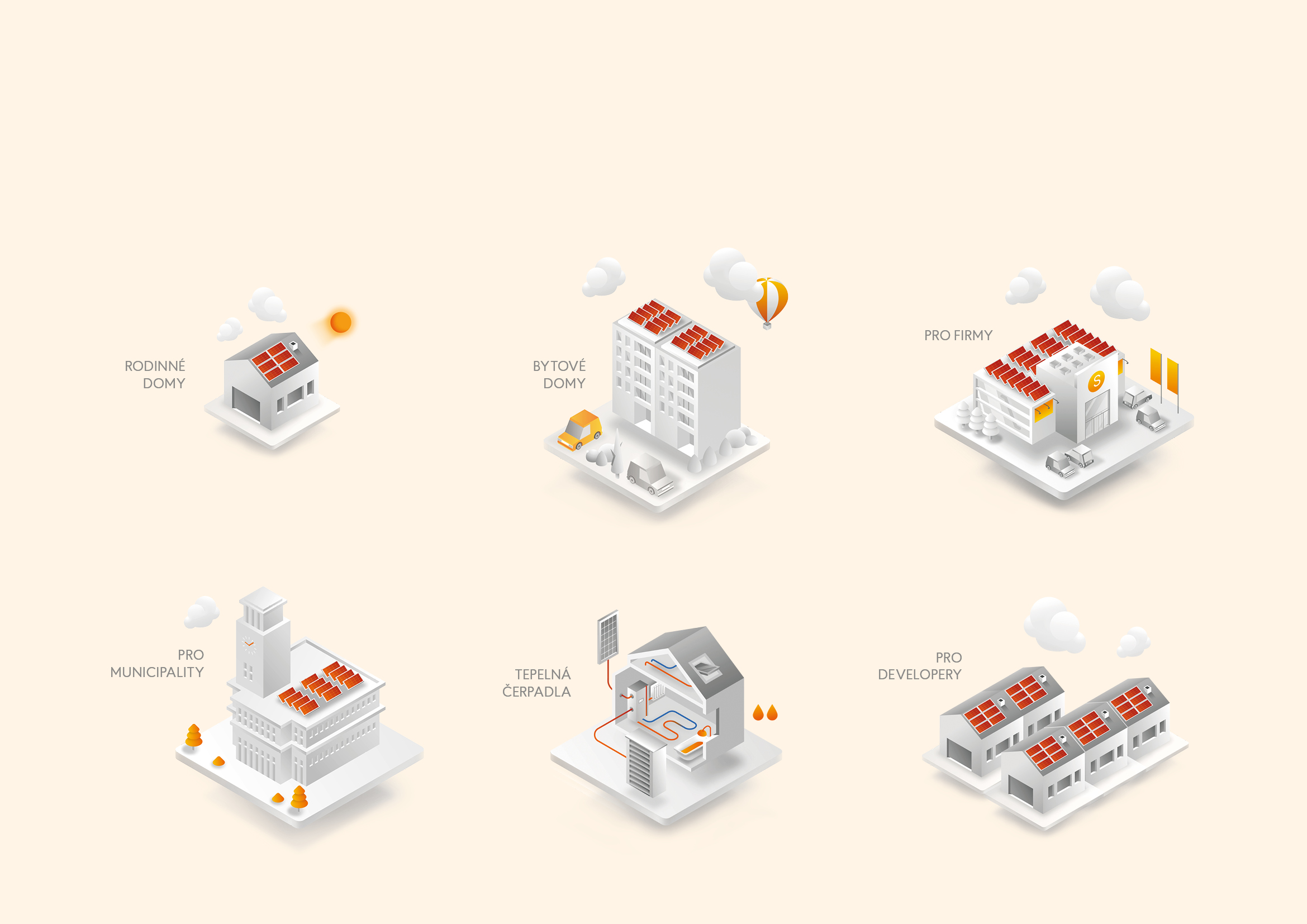 OBLASTI, VE KTERÝCH PŮSOBÍME
[Speaker Notes: Tenhle slide teoreticky může pryč, ale nechávám na Jardovi. V zásadě všechno říkáme na tom předchozím.]
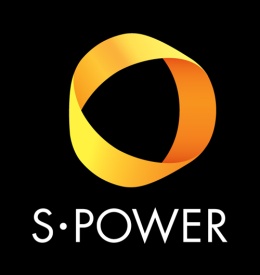 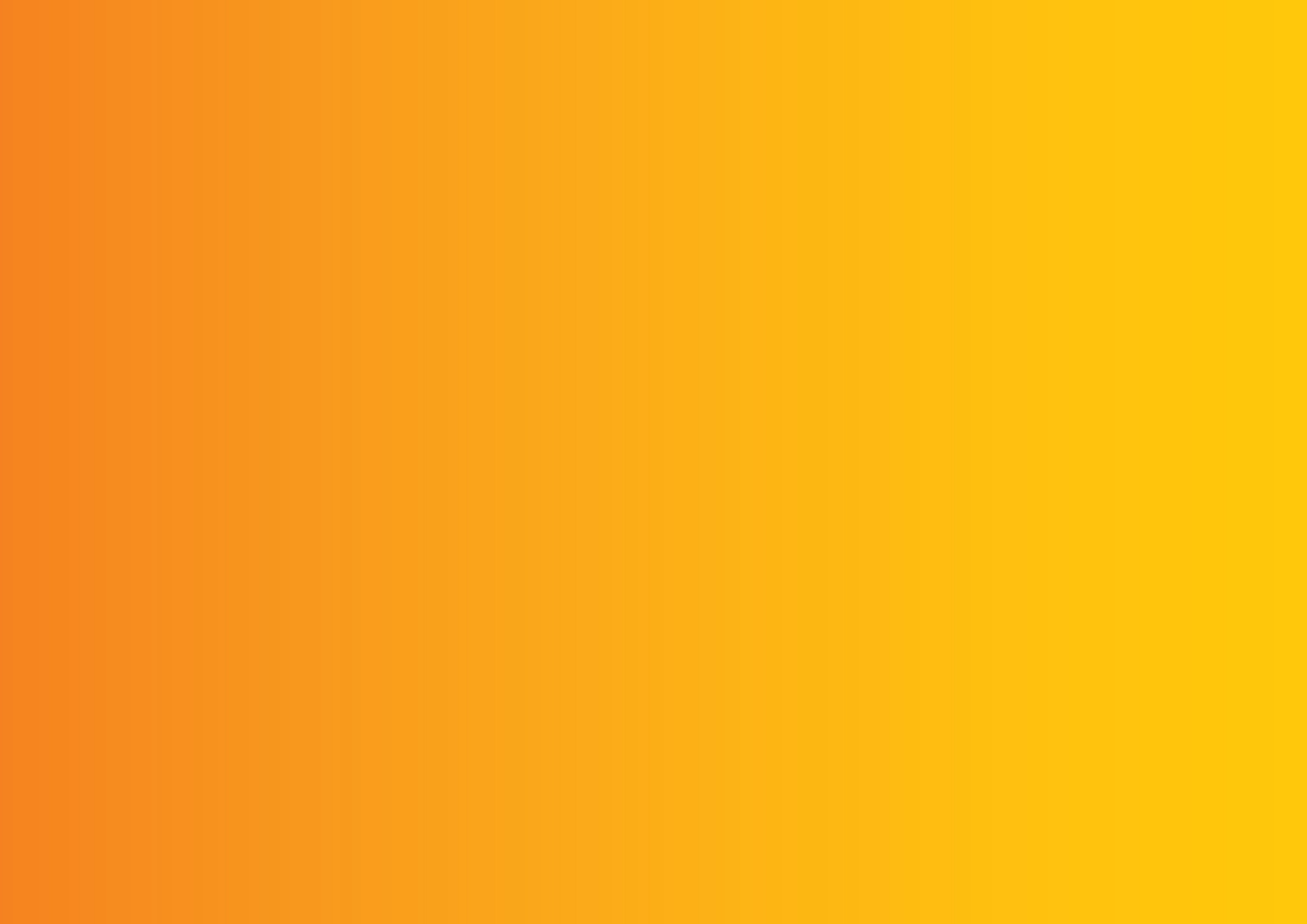 Praktické rady & tipy aneb
FVE V PRAXI
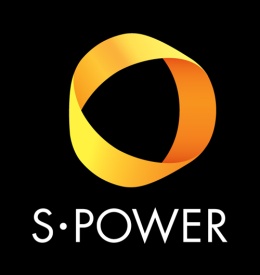 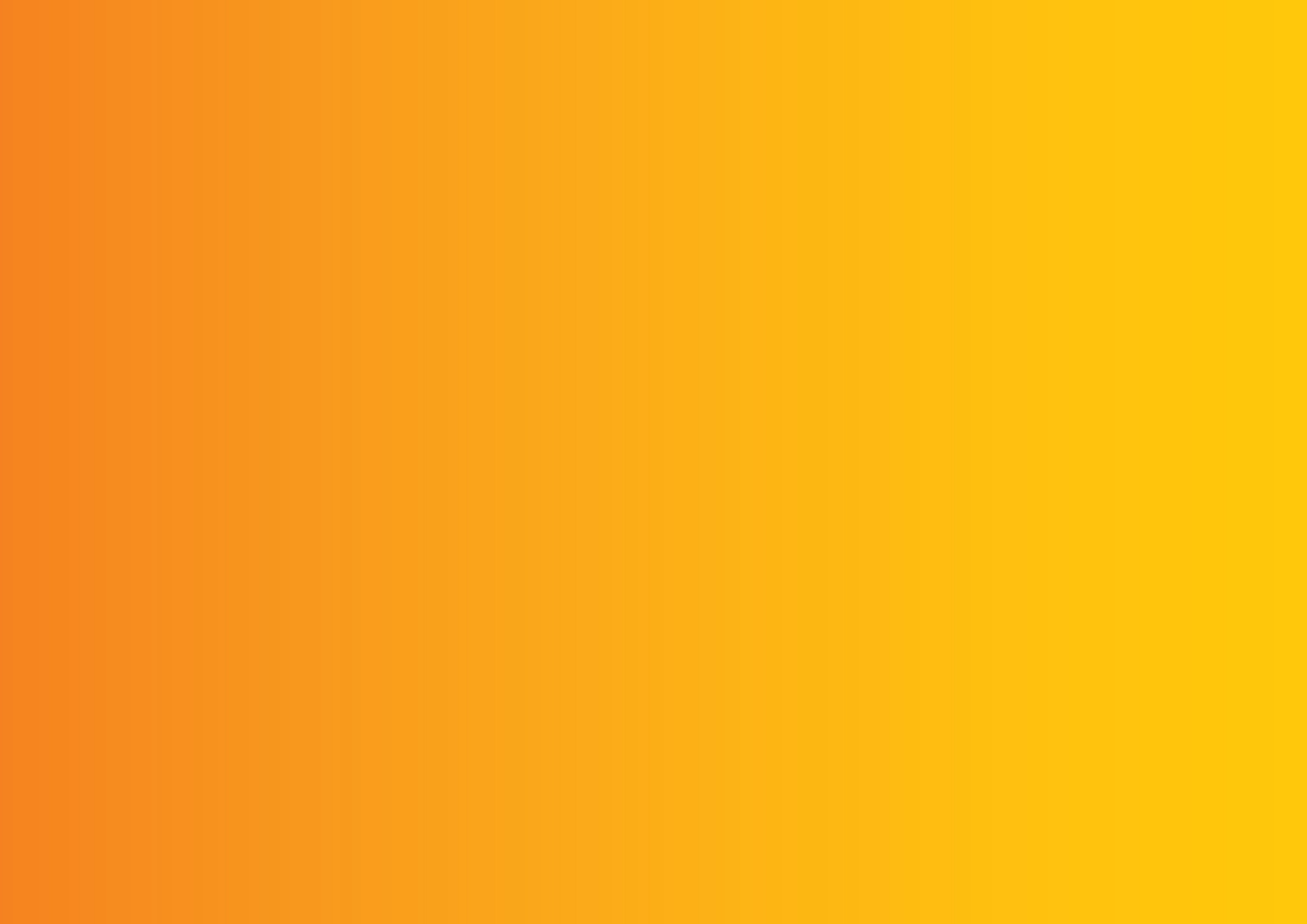 Fáze 1:
PROSAZOVÁNÍ NÁPADU
KDY UVAŽOVAT O FVE
Chceme snížit spotřebu elektrické energie ze sítě 
společné prostory
bytové jednotky
komerční prostory
 Máme vhodnou střechu  = není zastíněná nebo pokrytá klimatizacemi/vzduchotechnikou
 Panuje většinová shoda / ochota k diskusi
HLEDÁNÍ SHODY
Skvělá zpráva: UŽ NEMUSÍ SOUHLASIT VŠICHNI!
Dříve nutných 100 %
Teď stačí nadpoloviční shoda
 Připojí se JEN TI, KDO CHTĚJÍ
Po instalaci se můžou připojit i ti, kteří původně nechtěli
 1 „mrmlal“ už do toho nemůže hodit vidle celému domu
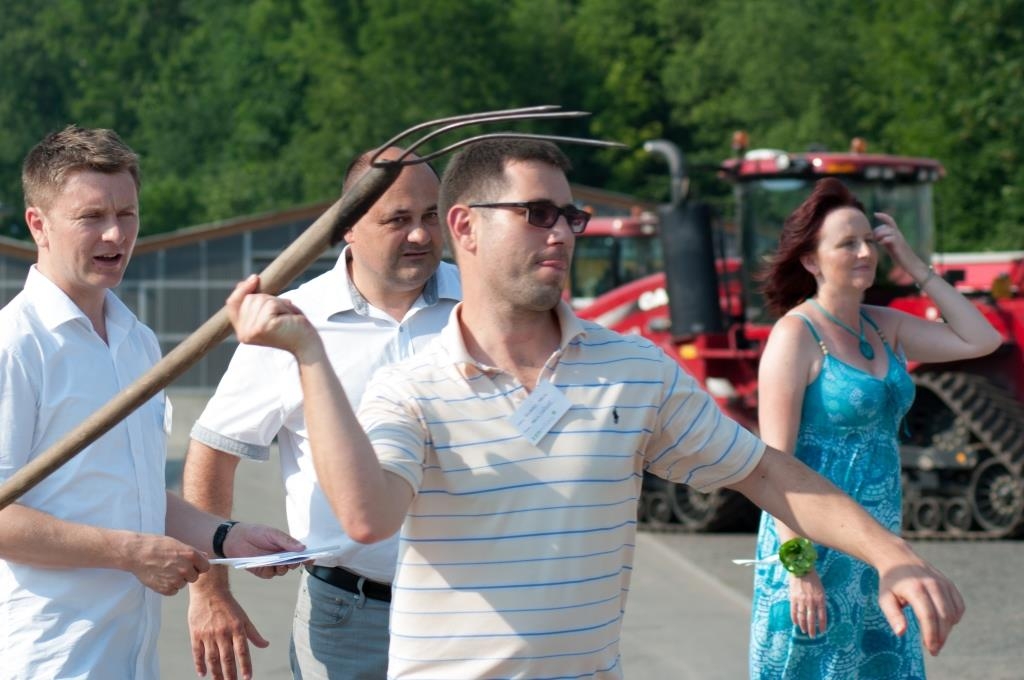 S ČÍM UMÍME POMOCT
Pomůžeme s přípravou argumentů
 Osobně vše vysvětlíme
Přijedeme na setkání SVJ / BD
Odpovíme na veškeré dotazy, představíme alternativy
 Zohledníme individuální potřeby daného domu
 Připravíme STUDII PROVEDITELNOSTI (k ničemu nezavazuje)
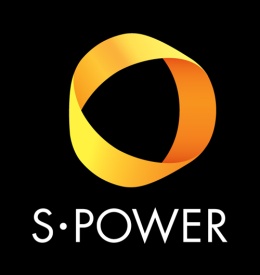 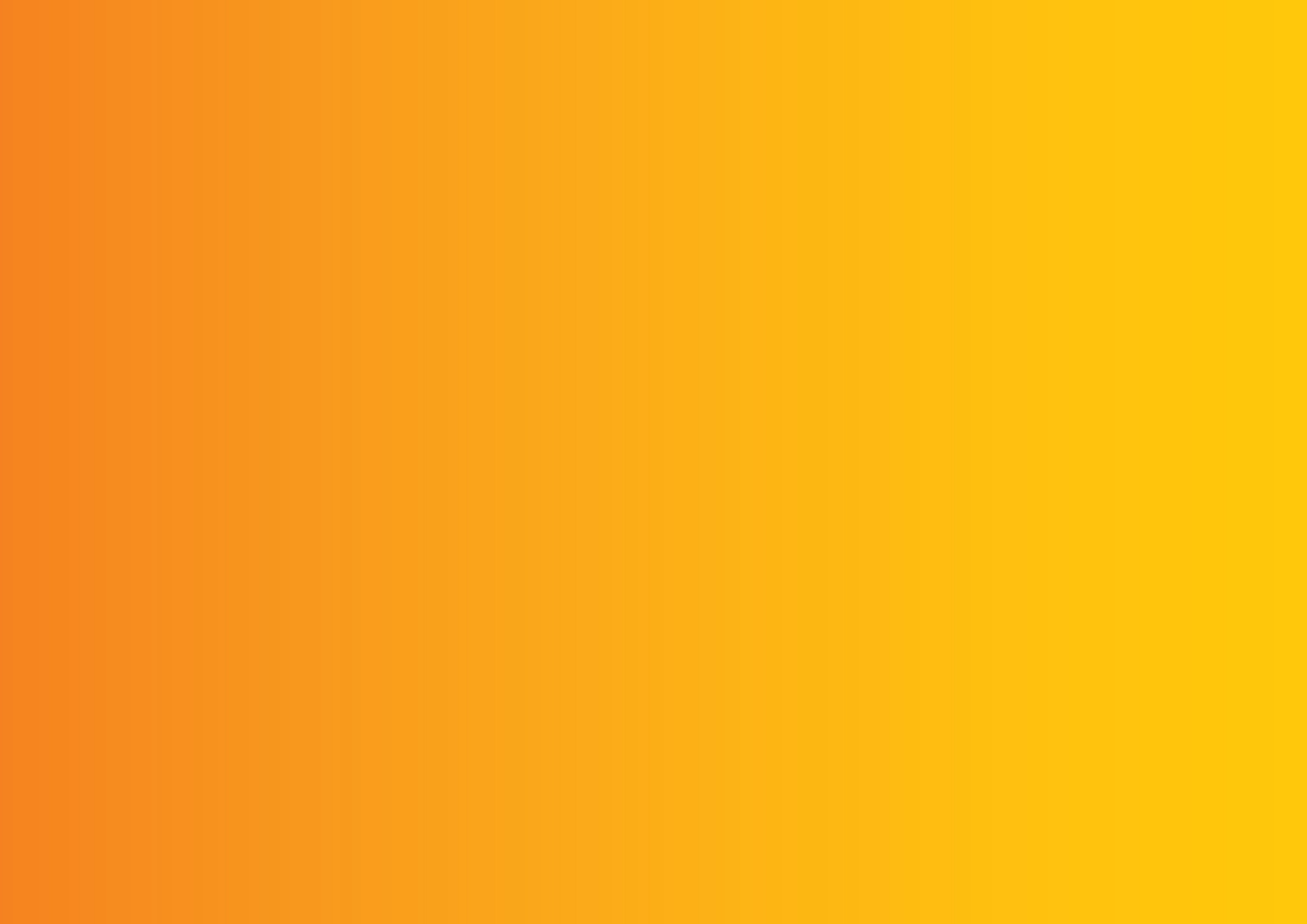 Fáze 2:
VÝBĚR DODAVATELE
JAK VYBRAT DODAVATELE
www.refsite.info 
Seznam spolehlivých dodavatelů
Seznam rizikových firem (aktuálně přes 400!)
 Google, Facebook, Seznam  recenze, zkušenosti
 Rozhodující faktory: 
historie a velikost firmy, počet instalací, zaměření, smluvní podmínky, servisní podmínky… až poté cena
JAK VYBRAT DODAVATELE
Top výběr (min. 2-5 firem)
Ověřte zkušenosti s instalací na bytových domech
RD ≠ BD (velký rozdíl!)
Pro BD je legislativně závazný pravidelný servis a revize zařízení
Ověřte, že dodavatel nabízí tuto službu
 Špatný výběr dodavatele se prodraží
Oprava 2 roky staré FVE (neefektivní, bezpečnostní a technologické nedostatky)
Cena opravy: 350 000 Kč  Instalační firma v insolvenci, náklady hradí SVJ
JAK PŘIPRAVIT POPTÁVKU
Spotřeba elektřiny 
 Počet vchodů, přípojkových skříní 
 Počet pater / výška budovy
 Počet bytových jednotek, ideálně s rozpadem na vchod 
 Typ střechy a krytiny (vč. stáří) 
 Způsob vytápění 
 Způsob ohřevu TUV
CO JE DOBRÉ VĚDĚT
Studie proveditelnosti (aneb nekupujte zajíce v pytli)
Odborné posouzení technického stavu objektu
Návrh systému, návrh instalace, elektro-projekt, statika, PBŘ, SOP
K ničemu nezavazuje (do 2 let se cena odečte z ceny FVE) 
 V S-Power zajišťujeme i projektovou dokumentaci na klíč
Do 2 let lze zahrnout jako náklad pro dotaci
 Možnost prezentace řešení na shromáždění SVJ
Odpovídáme napřímo na dotazy vlastníků
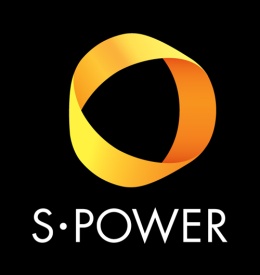 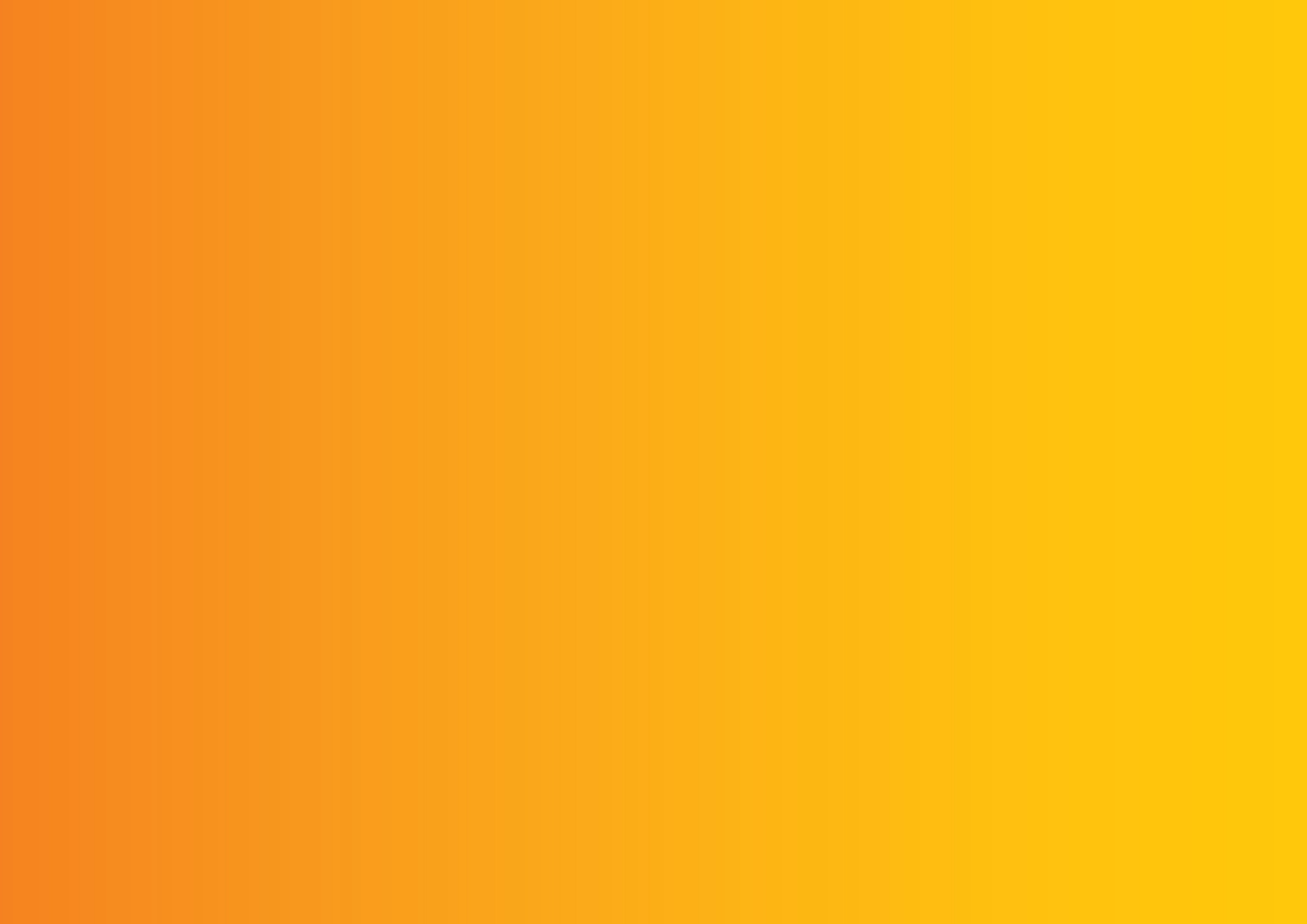 Fáze 3:
POSOUZENÍ CENOVÉ NABÍDKY
OBSAH CENOVÉ NABÍDKY
Kompletní návrh FVE (podle obhlídky a zaměření střechy!)
Instalovaný výkon
Typ konstrukce
Střídač
Akumulace
Regulace
Způsob instalace aj. 
 Výpočet výroby a předpoklad využití vyrobené energie
Ekonomika projektu, předpokládaná návratnost 
 Kompletní cenová nabídka za dodání a instalaci 
Vč. výpočtu a vyřízení dotace (až 50 % z celkové ceny)
TECHNOLOGIE
FV panely (výrobce a typ!)
 „Všechny panely jsou z Číny“ NEZNAMENÁ, že všechny jsou stejné!!!
Střídač SolarEdge – nejvyšší úroveň požární a kybernetické bezpečnosti
Záruka 20 let, monitoring, servis…
Optimizéry (ideálně stejný výrobce jako střídač) 
Baterie – ano/ne? (pokud ano, opět pozor na výrobce!)
Konstrukce pro FV panely – u BD klíčové!!!
FVE na střeše 20m+ (silný vítr!)
Doplňkové technologie 
Regulace, wallbox, řízení provozu FVE, spot atd..
PROJEKCE – NÁVRH UMÍSTĚNÍ FV PANELŮ
Celková hmotnost, lokální zatížení
Průměrné zatížení na 1m2
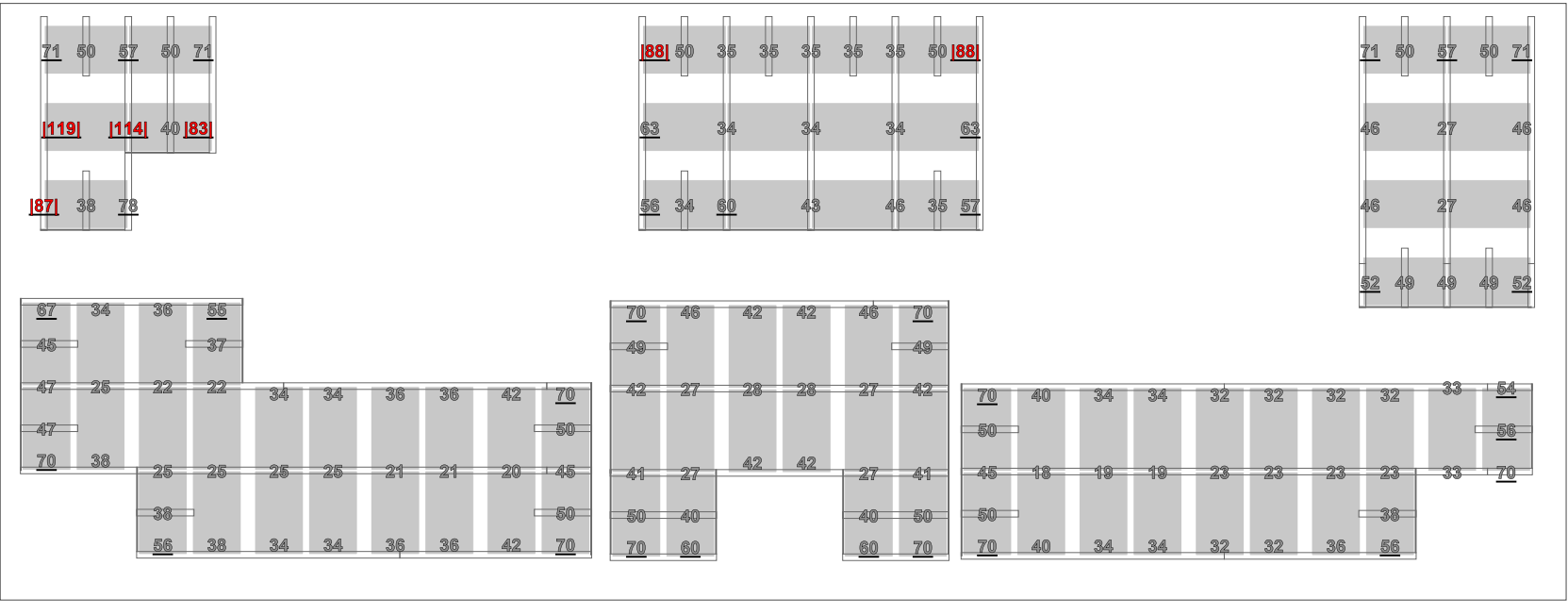 ZÁLEŽITOSTI SOUVISEJÍCÍ S PROJEKCÍ
Projekční činnost 
LPS – projekt, revize, případné úpravy dle ČSN Norem

LPS je nutné vždy zohlednit v rámci instalace FVE na střechu 
Další: 
Smlouva o připojení 
Elektroprojektová dokumentace
Požárně bezpečnostní řešení
Statické posouzení střechy
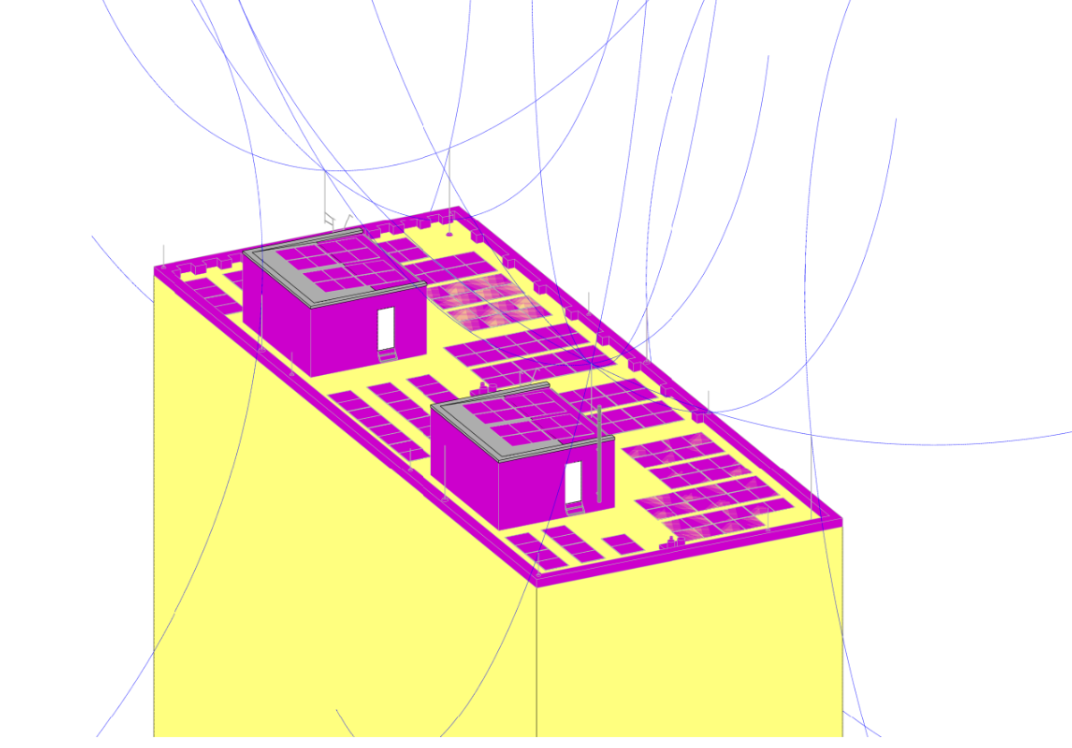 CO DALŠÍHO NESMÍ V NABÍDCE CHYBĚT
Instalace a uvedení do provozu 
 Doprava FV panelů a konstrukce na střechu 
Plošina, jeřáb, výtah atd.
 Instalace konstrukce a FV panelů
Vč. dodržení plánu zatížení modulů
 Instalace kabelových žlabů
V chráničkách a žlabech všechno DC vedení
 Jističe, odpojovače, přepěťové ochrany a další ochranné prvky
CO DALŠÍHO NESMÍ V NABÍDCE CHYBĚT
Instalace a uvedení do provozu 
Návrh umístění střídače a baterií 
Technologicky i bezpečnostně správně
AC kabelové trasa
V rámci projektové dokumentace, v chráničkách či žlabech 
Připojení FVE – VŽDY JE NUTNÁ úprava elektroměrového rozvaděče 
Připojení bytů k FVE
Nutná příprava OM na umístění průběhového měření 
Případně sloučení OM a instalace podružného měření 
Revize
CO DALŠÍHO NESMÍ V NABÍDCE CHYBĚT
Administrace a služby 
 Podání žádosti o připojení FVE 
 Podání žádosti o sdílení do bytů
Registrace u EDC
Stanovení alokačního klíče (BD/SVJ si určuje samo)
 Vyřízení dotace 
Kompletace podkladů a doložení na SFŽP
CO DALŠÍHO NESMÍ V NABÍDCE CHYBĚT
Servis  
Online monitoring a servisní podpora  
Vzdálená diagnostika a servisní správa FVE 
Pravidelný servis a revize FVE 
pro BD povinnost 1x za 3-4 roky dle typu instalace 
Záruky
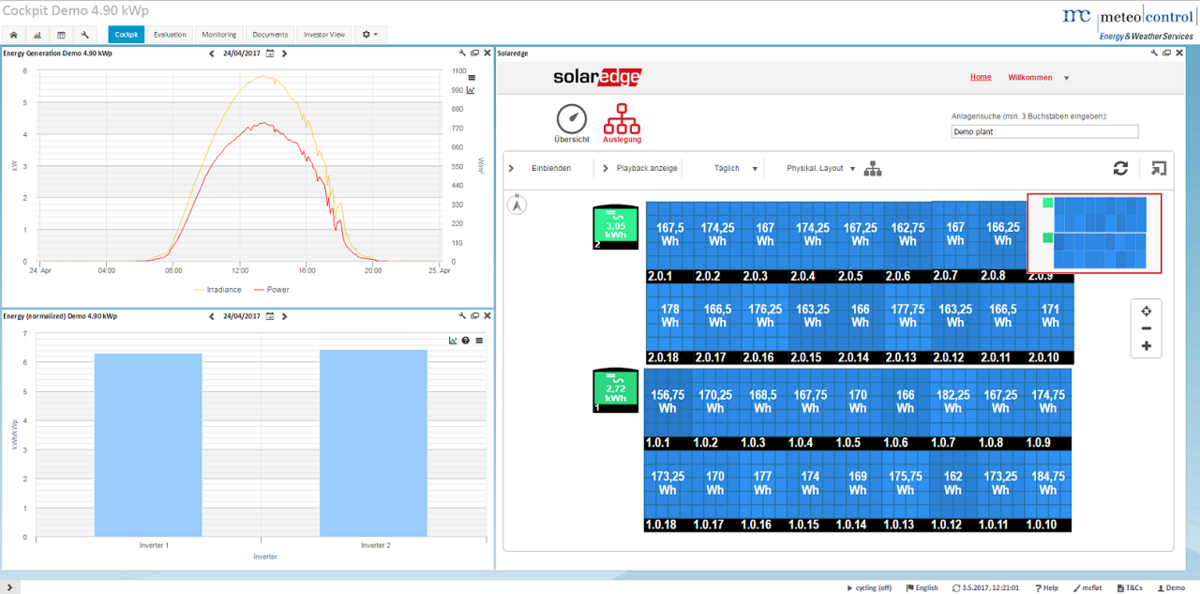 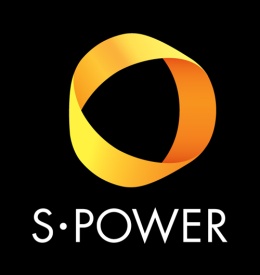 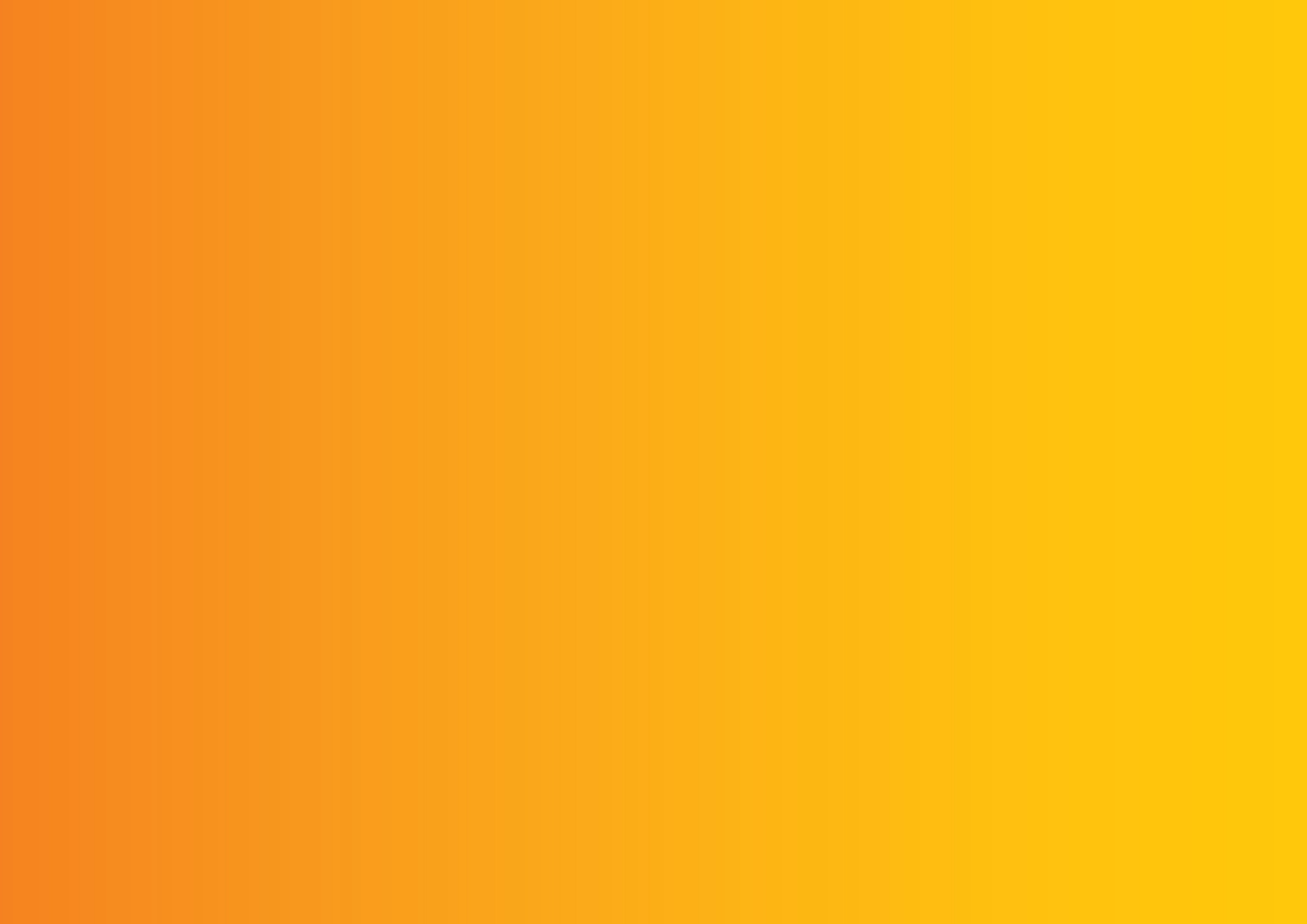 Fáze 4:
INSTALACE FOTOVOLTAIKY
FOTO Z INSTALACE
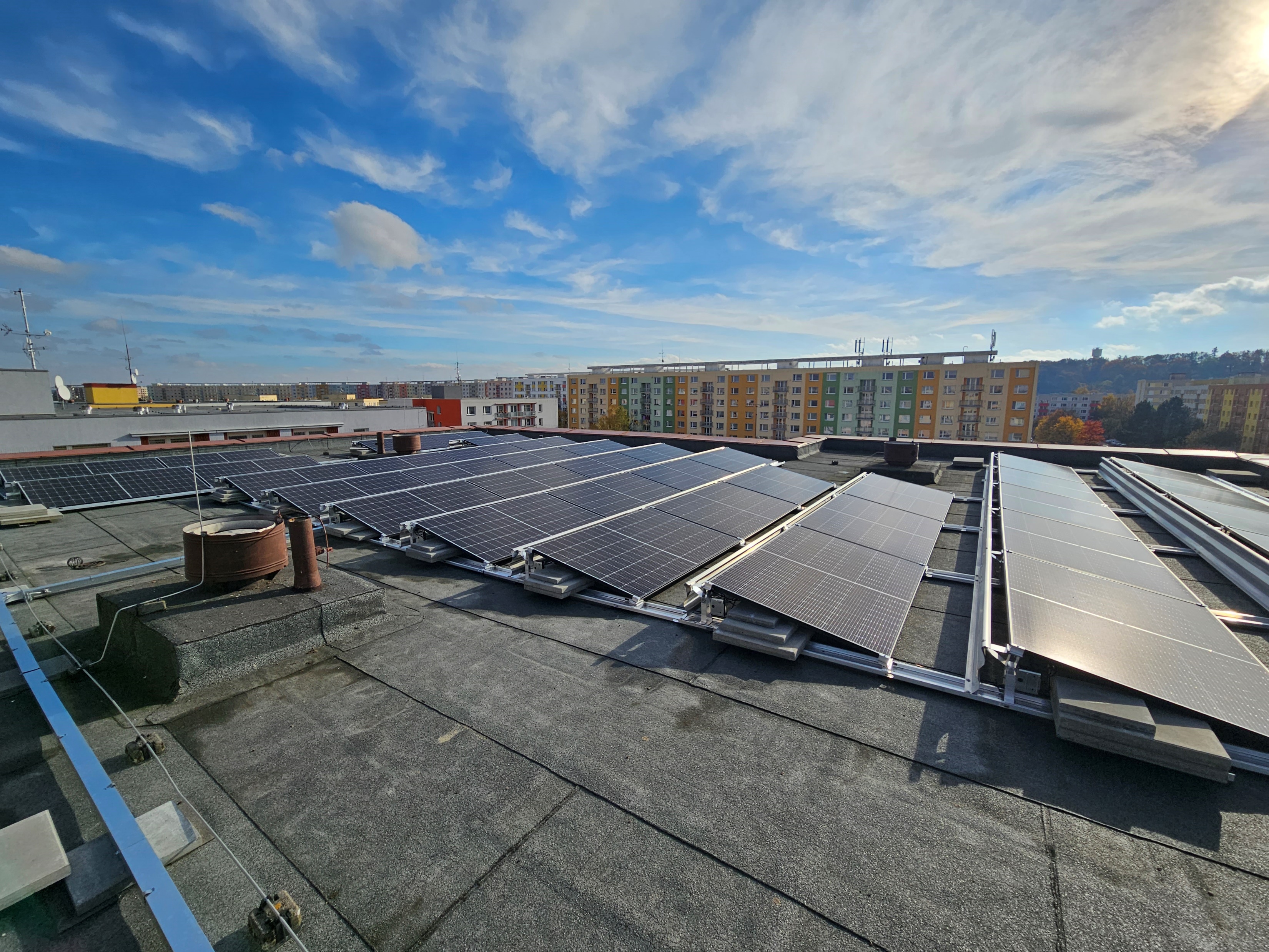 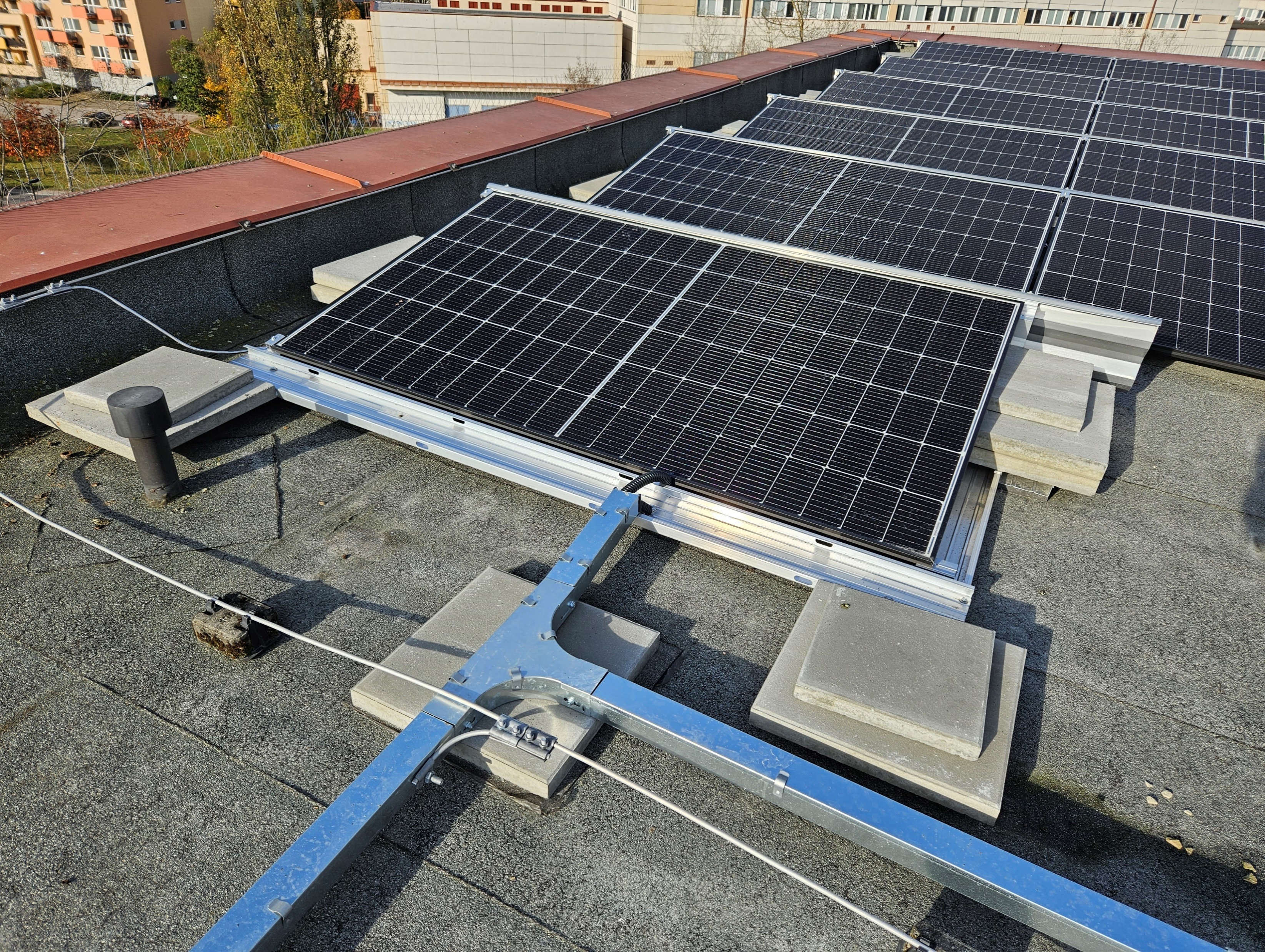 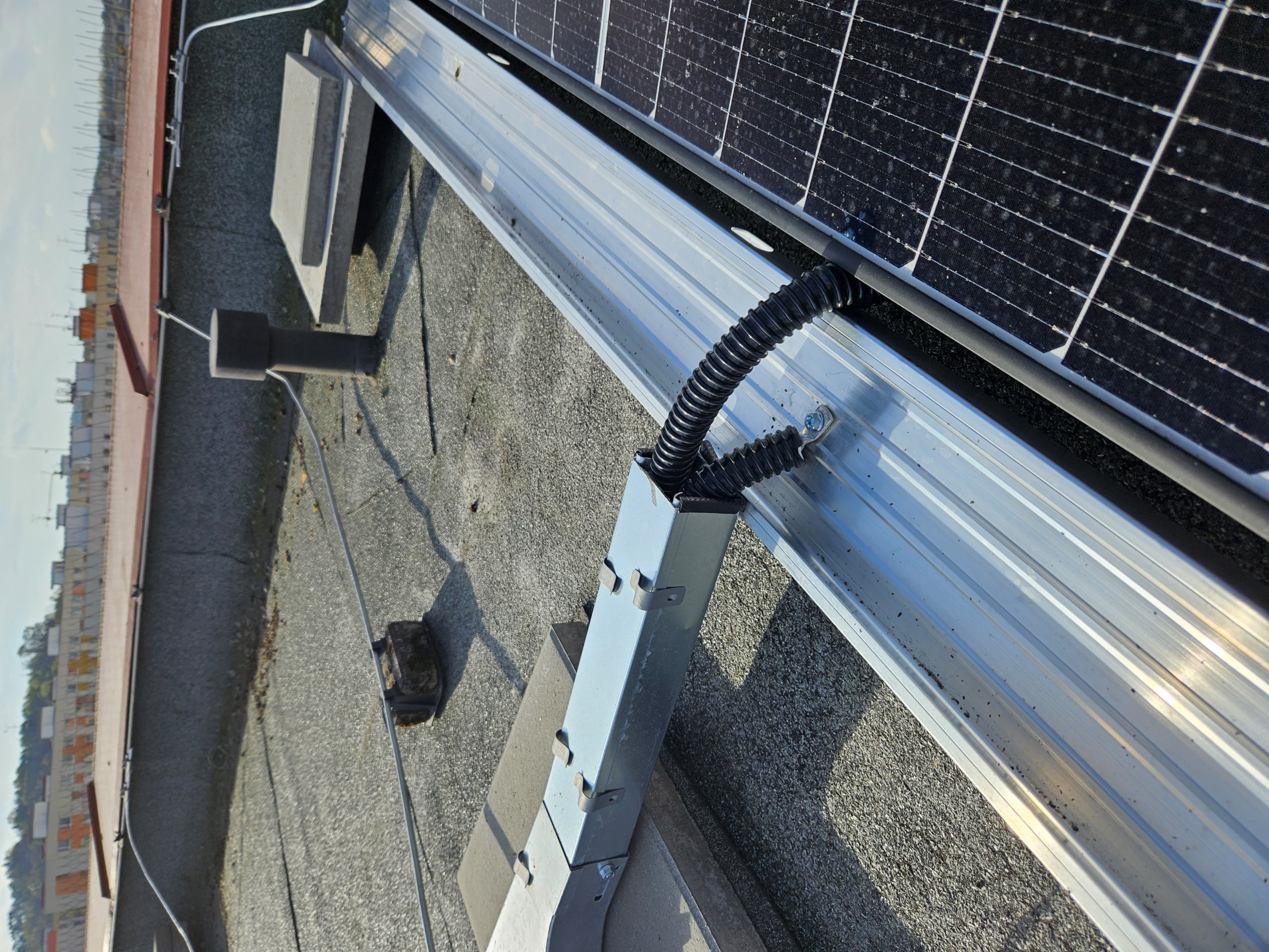 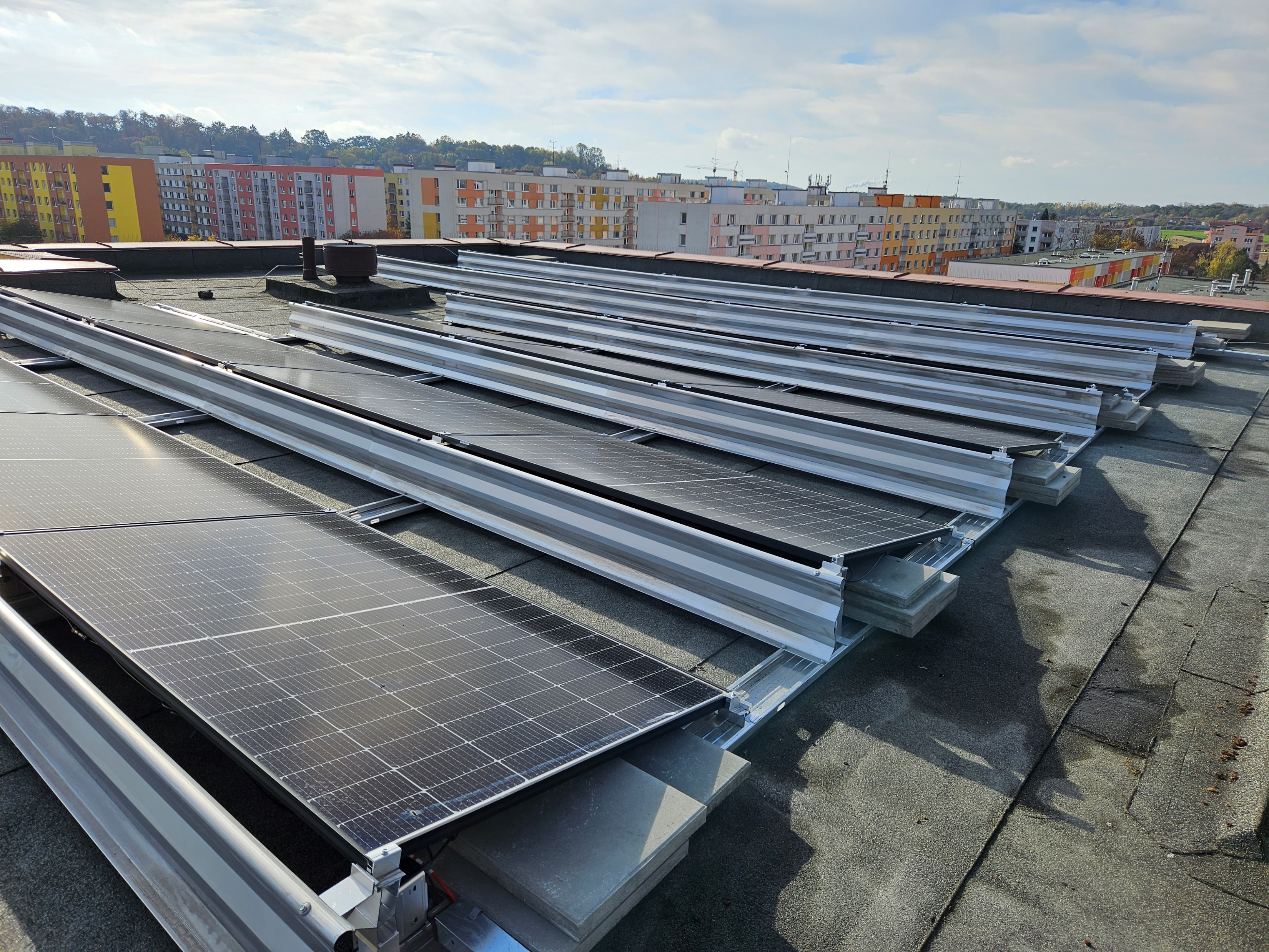 FOTO Z INSTALACE
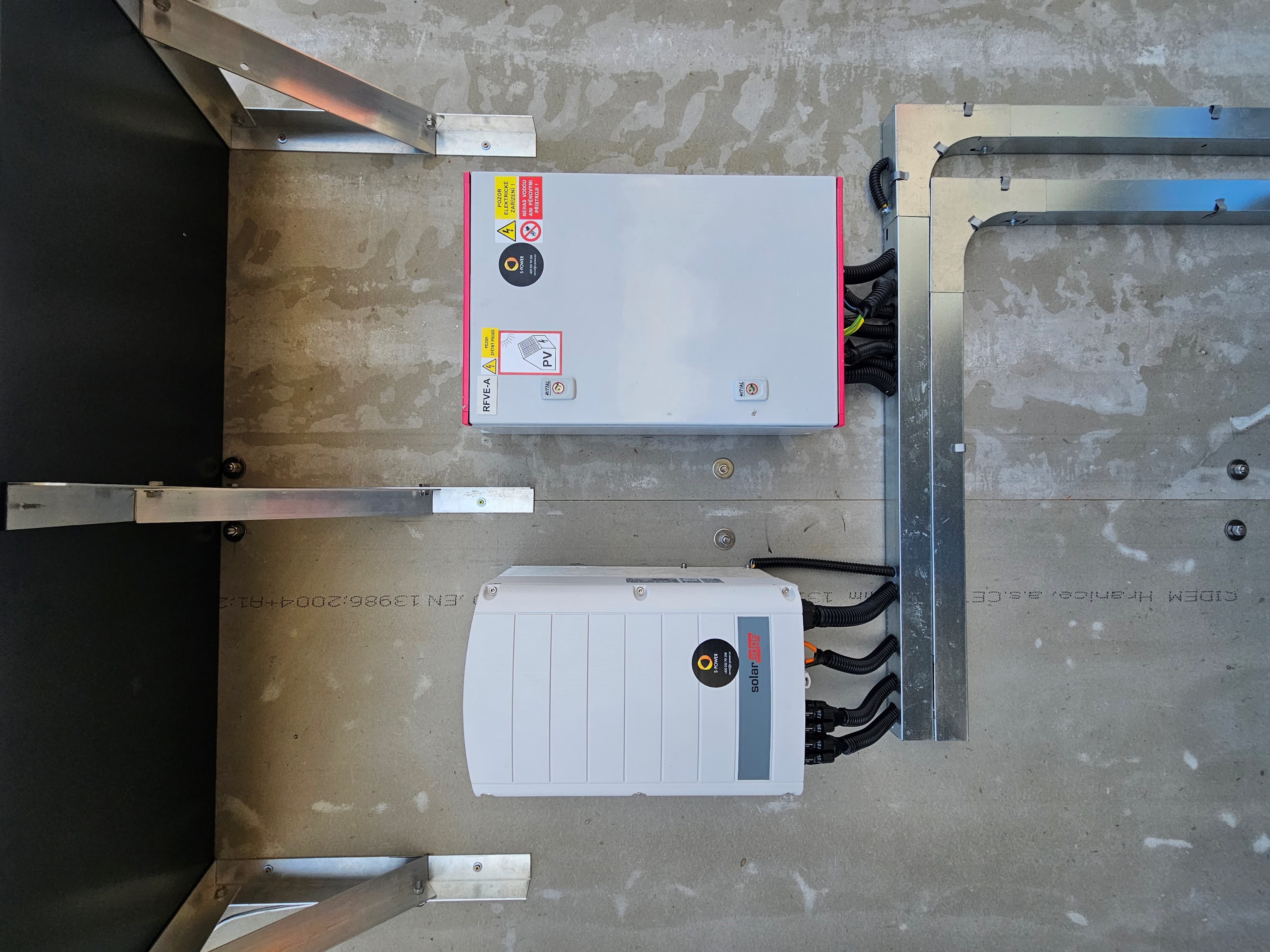 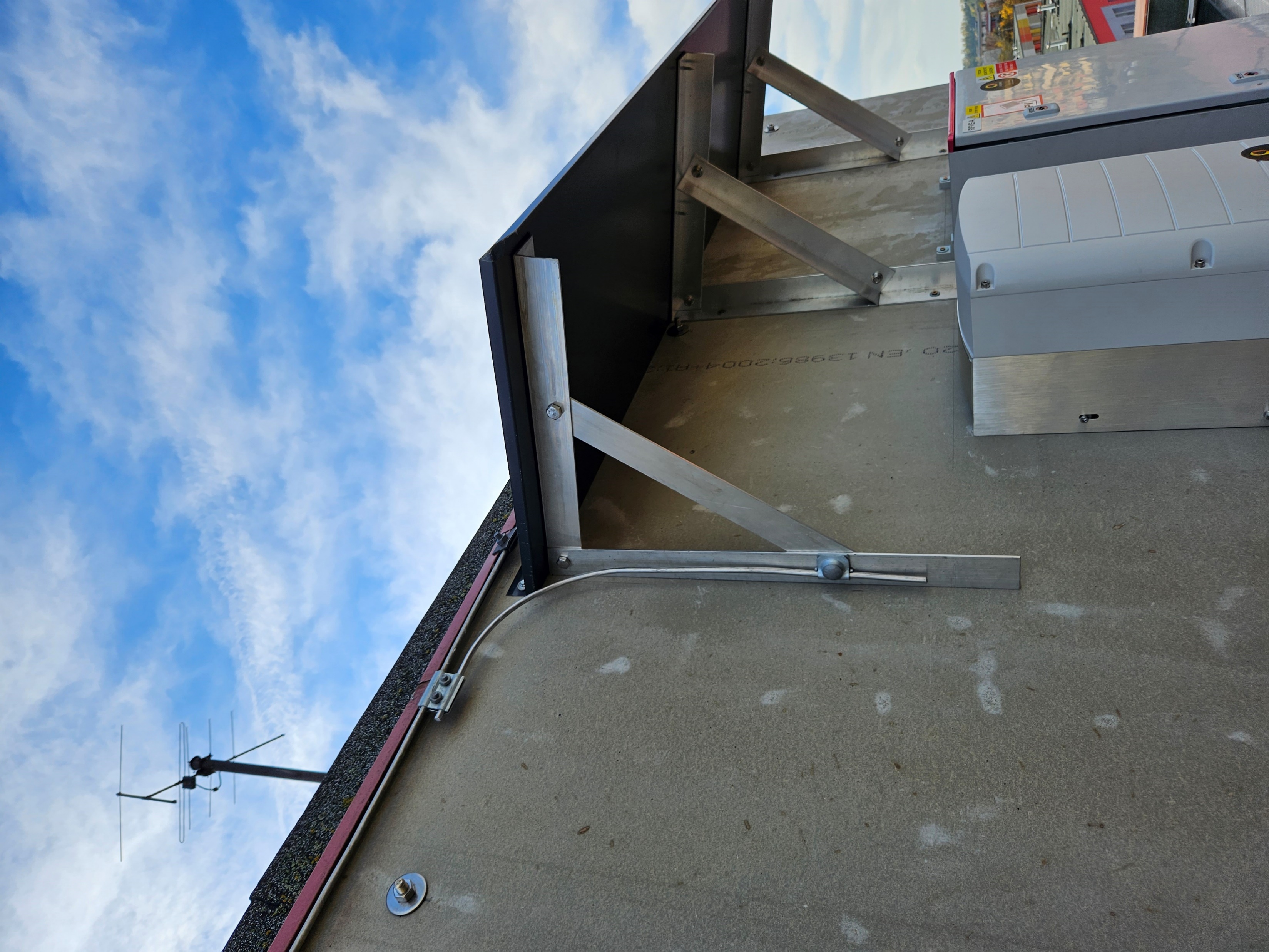 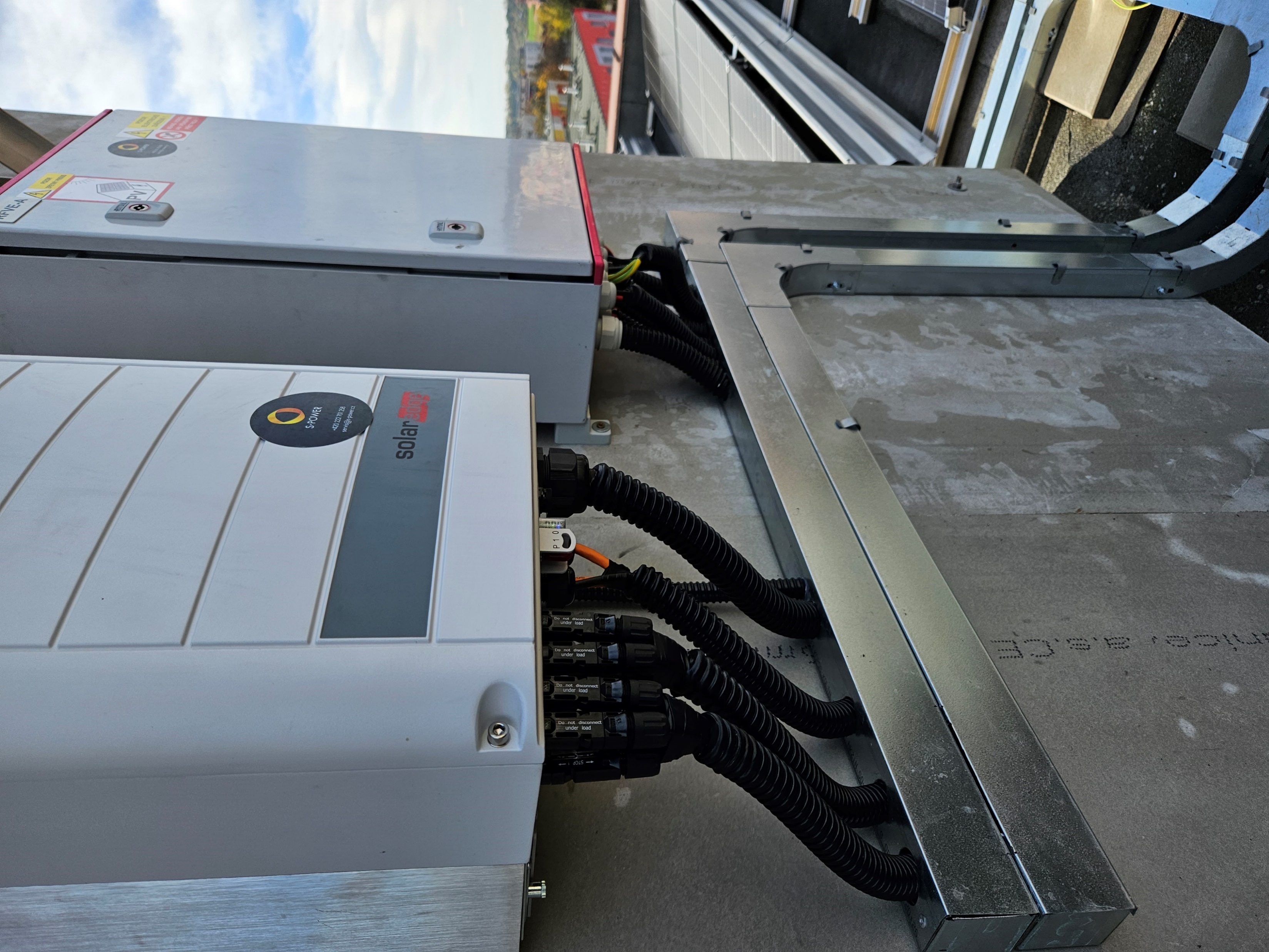 FOTO Z INSTALACE
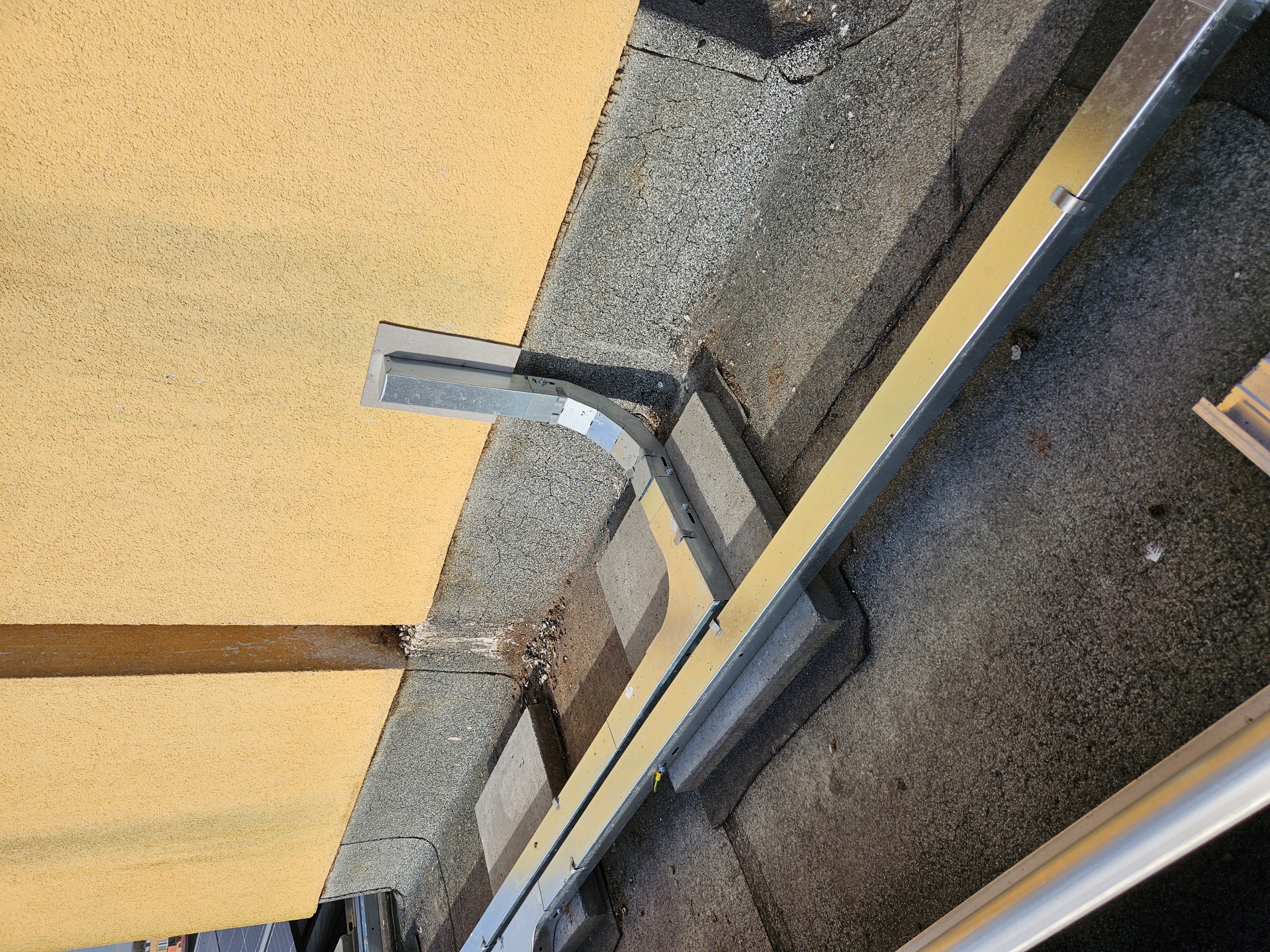 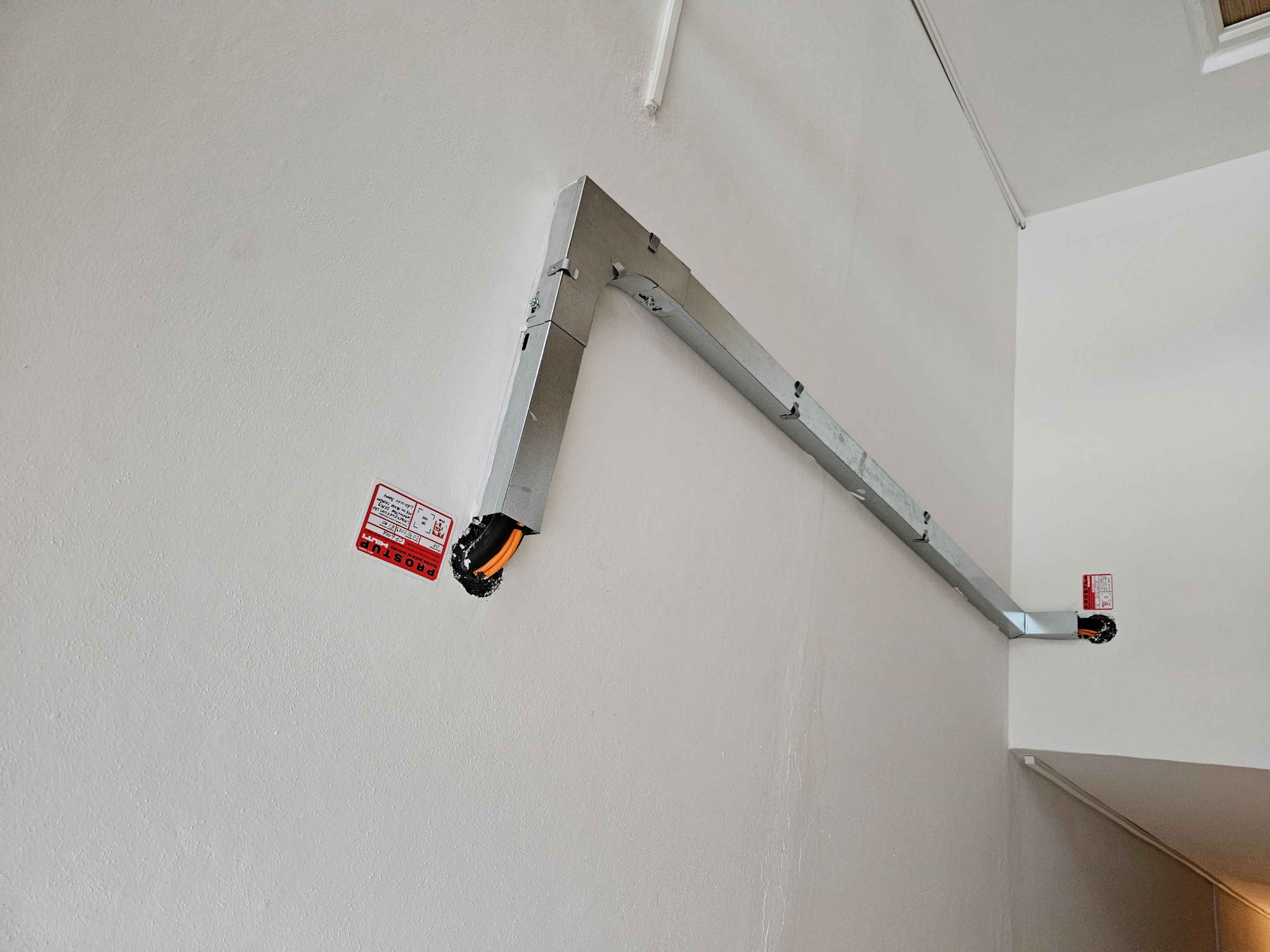 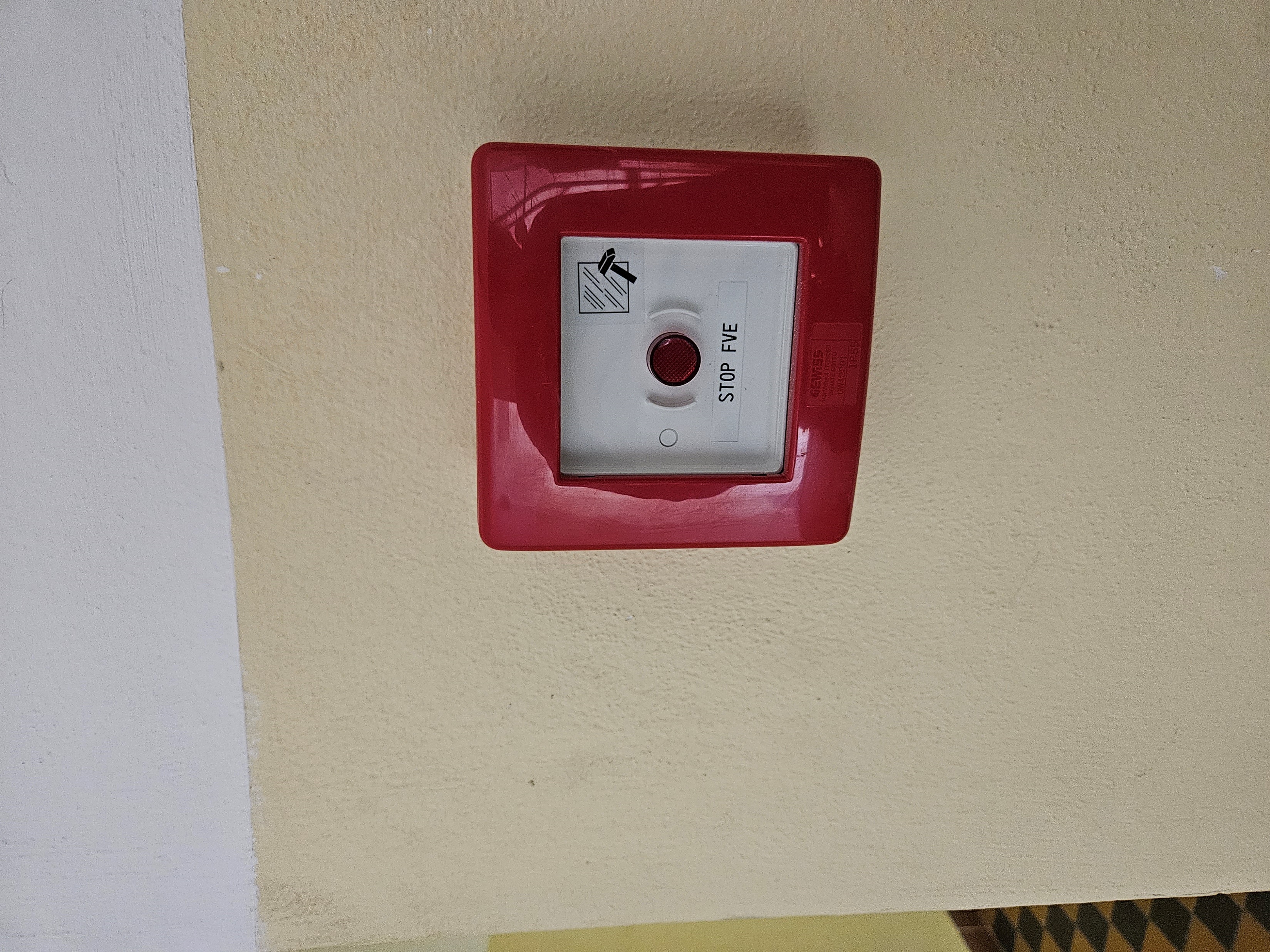 FOTO Z INSTALACE
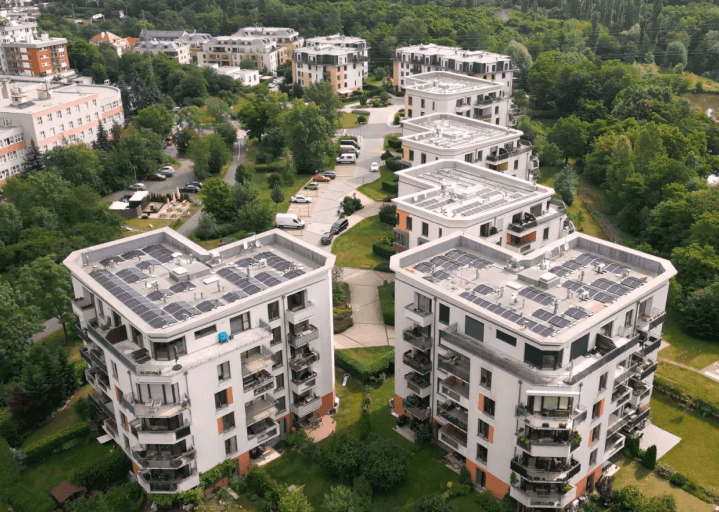 Hloubětín 
150 kWp, 
136 bytových jednotek, 
5x FVE bez baterií
FOTO Z INSTALACE
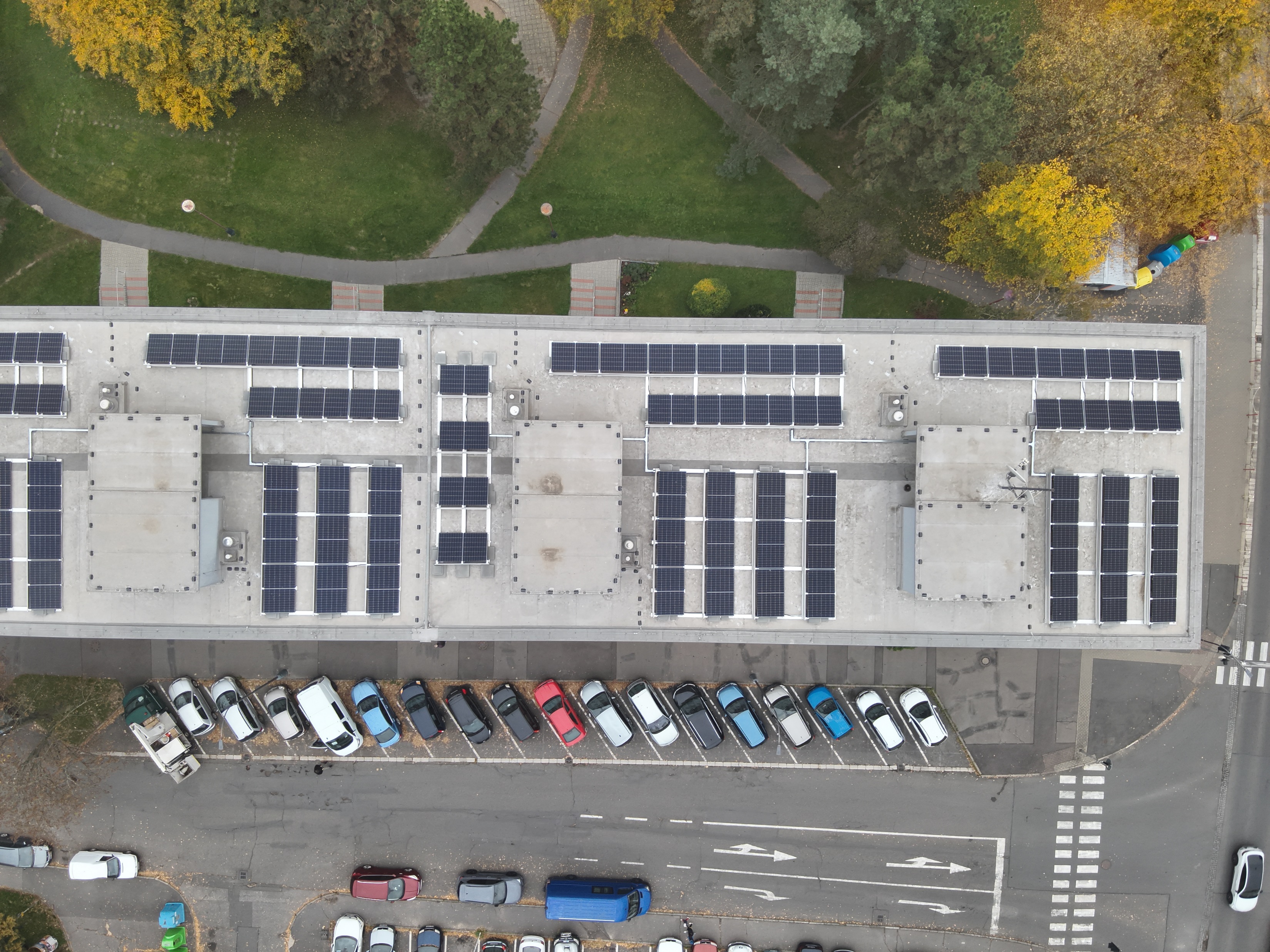 BD Chrudim  
80 kWp, 
80 bytových jednotek, 
4x FVE bez baterií
FOTO Z INSTALACE
Příbram 
200 kWp, 
100 bytových jednotek, 
8x FVE bez baterií
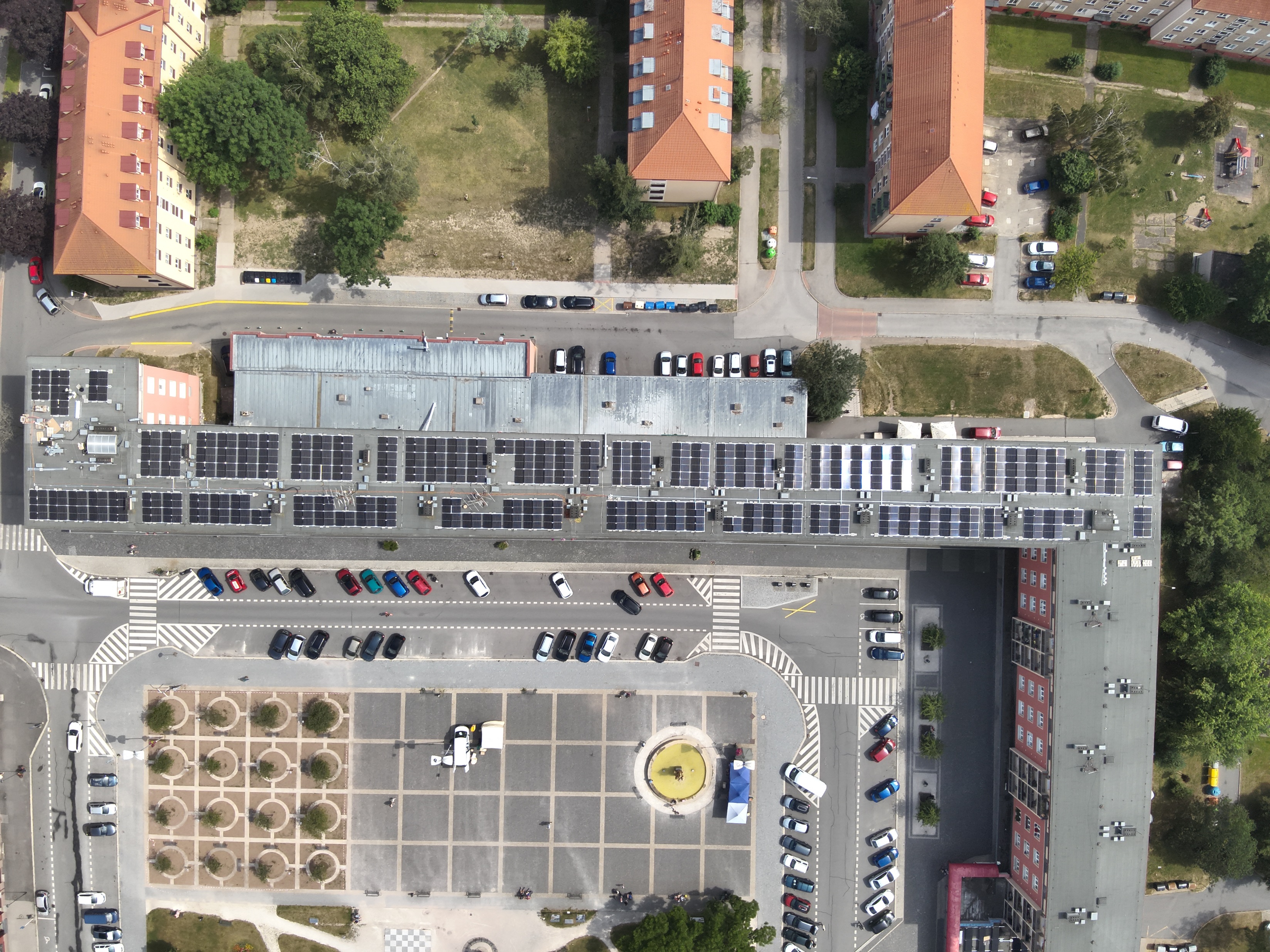 FOTO Z INSTALACE
Praha Nusle  
24 kWp, 
17 bytových jednotek, 
1x FVE bez baterií 
Ochranné pásmo památkové zóny Praha
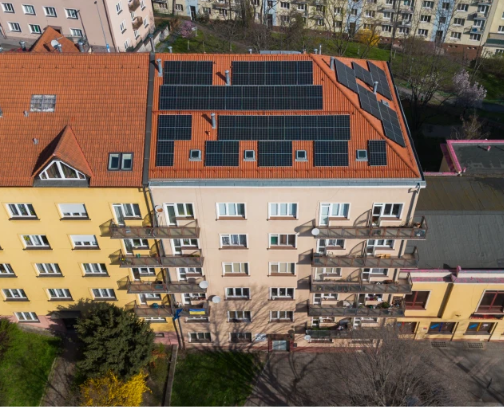 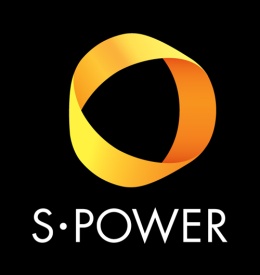 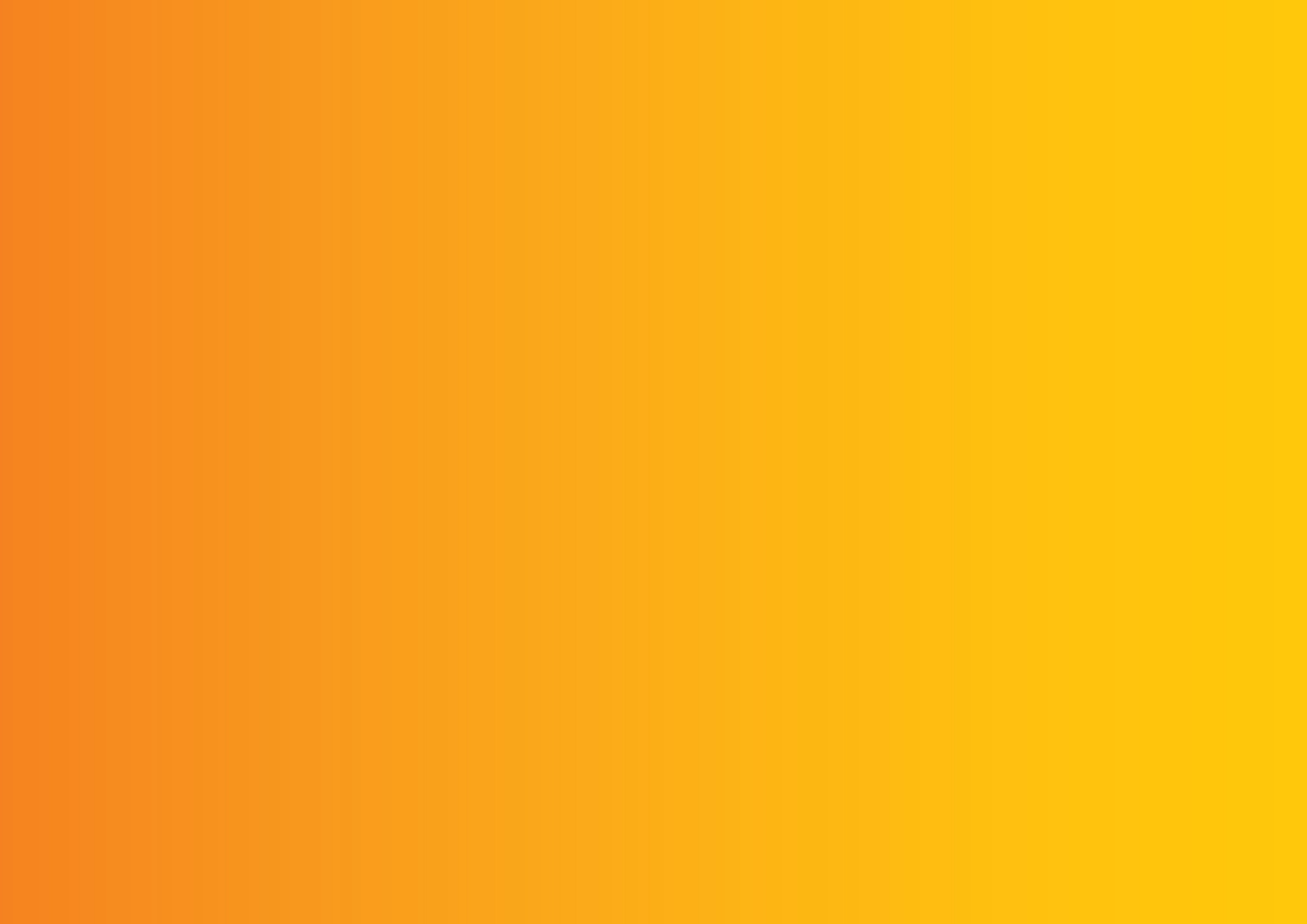 Fáze 5:
PŘIPOJENÍ DOMU A BYTŮ K FVE
ZPŮSOB PŘIPOJENÍ FVE
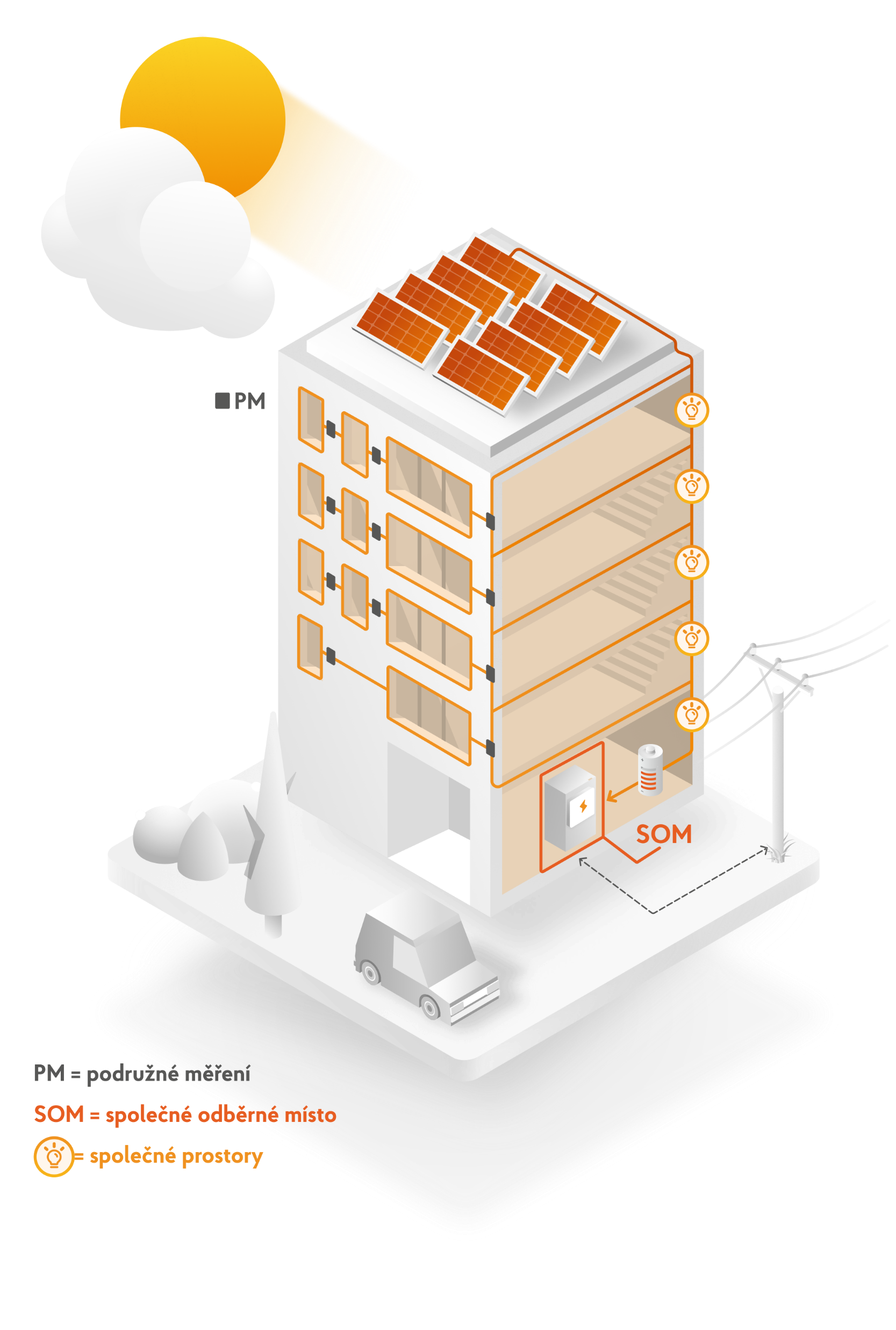 Pouze společné prostory 
Musím mít vysokou spotřebu, aby se instalace vyplatila 
Sloučení odběrných míst 
Ideální je souhlas a účast všech bytových jednotek (u větších SVJ/BD je to problém)
Rozúčtování si řeší SVJ/BD 
Sdílení v bytovém domě 
Přebytky směřují do bytů podle alokačního klíče
Není nutný souhlas ani účast všech
Rozúčtování řeší EDC
[Speaker Notes: popsat]
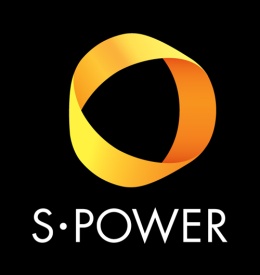 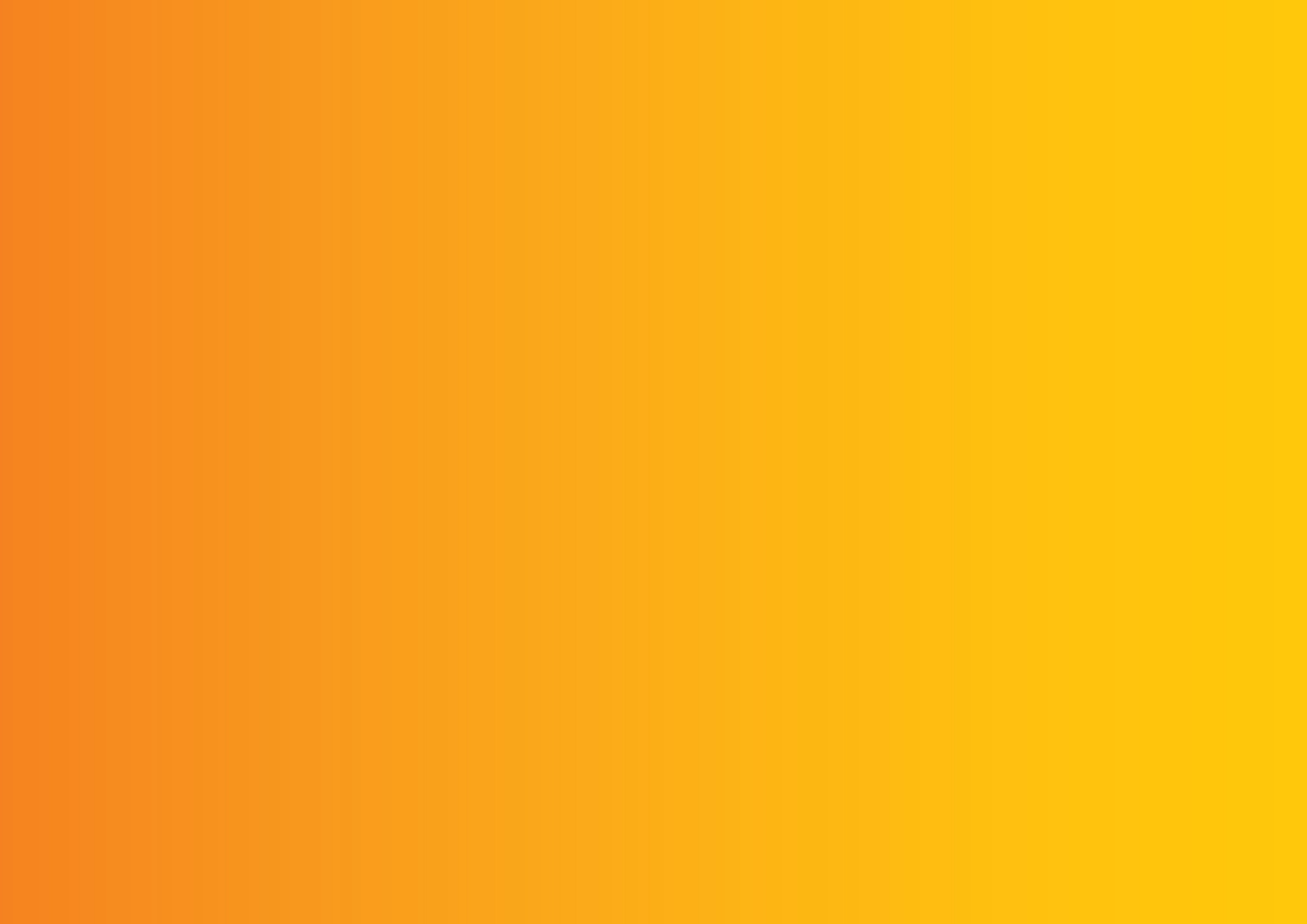 Fáze 6:
DOTACE
Dotace NZÚ
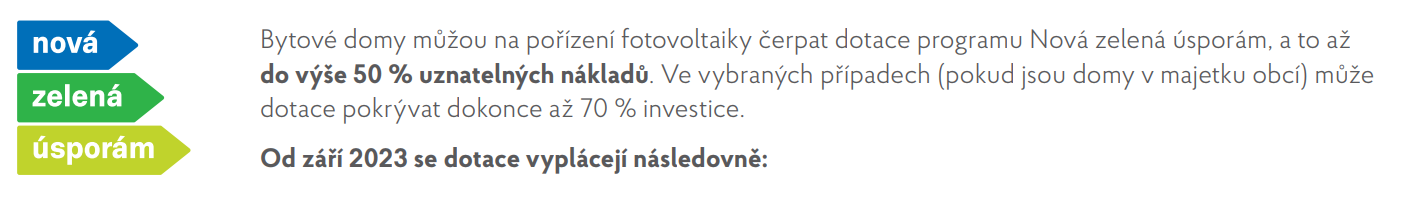 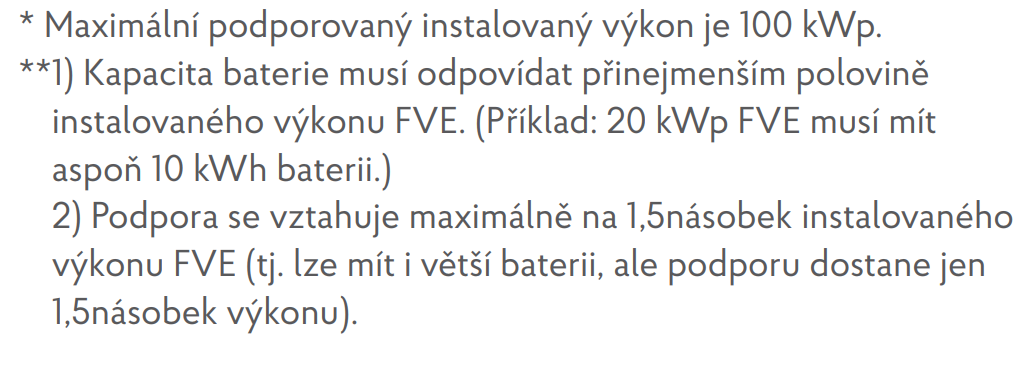 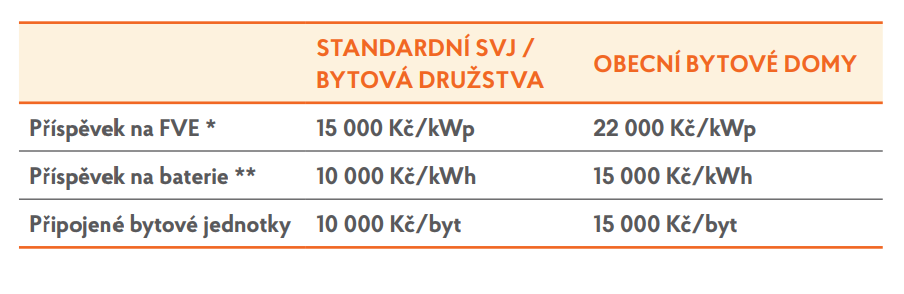 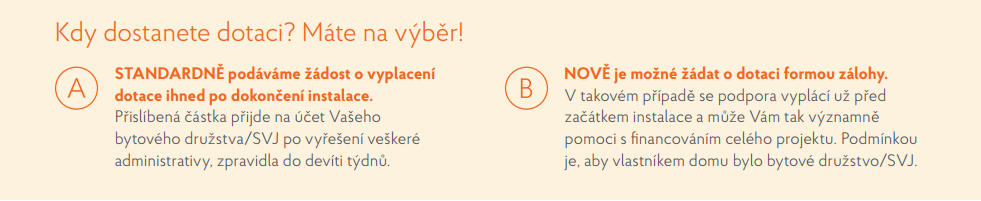 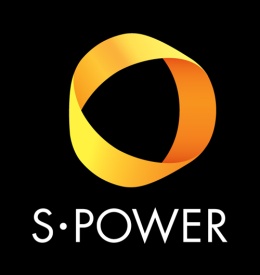 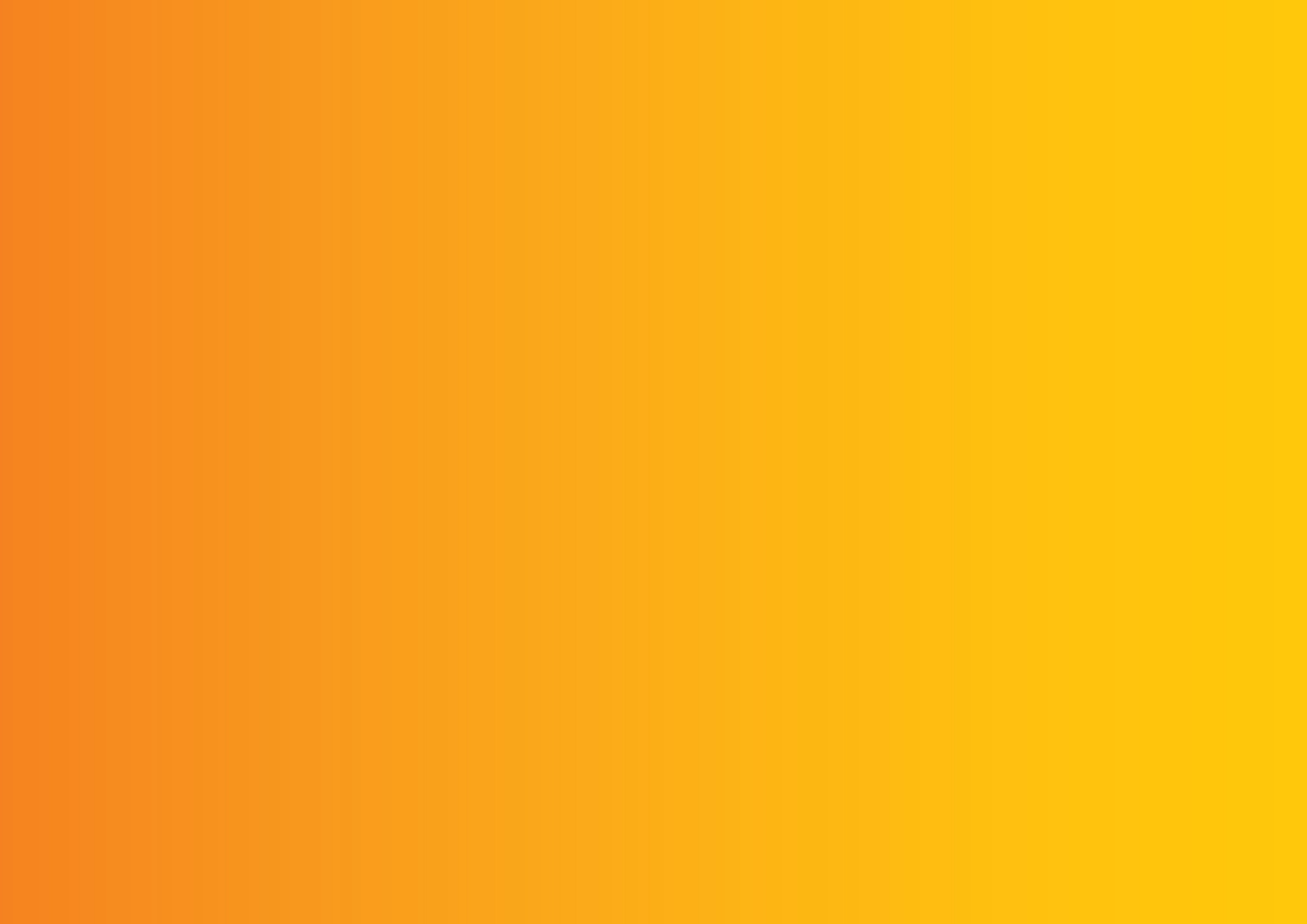 ZÁVĚREČNÉ SHRNUTÍ
HARMONOGRAM A JEDNOTLIVÉ KROKY
Standardní doba od prvotní poptávky do podpisu smlouvy je 6 – 12 měsíců 
V rámci této doby má SVJ zpravidla jasno o tom, jak bude FVE vypadat, jak se nainstaluje, jak bude provozovat
V některých případech má SVJ i zpracovaný projekt, SOP, PBŘ aj. 
Doba dodání a instalace od podpisu vč. zpracování projektu je 4-6 měsíců
Dle velikosti a náročnosti instalace
V případě zpracovaného projektu cca 3 měsíce 
Po instalaci a spuštění FVE je nutné požádat o sdílení do bytů
Toto může zabrat další cca 2-3 měsíce
Může být i dříve, záleží na připravenosti a součinnosti vlastníků
Od podpisu smlouvy → sdílení do bytů je cca 8-9 měsíců
DĚKUJI ZA POZORNOST!
Ptejte se!

info@s-power.cz